ARTCademy
“Arts and Crafts Academy”
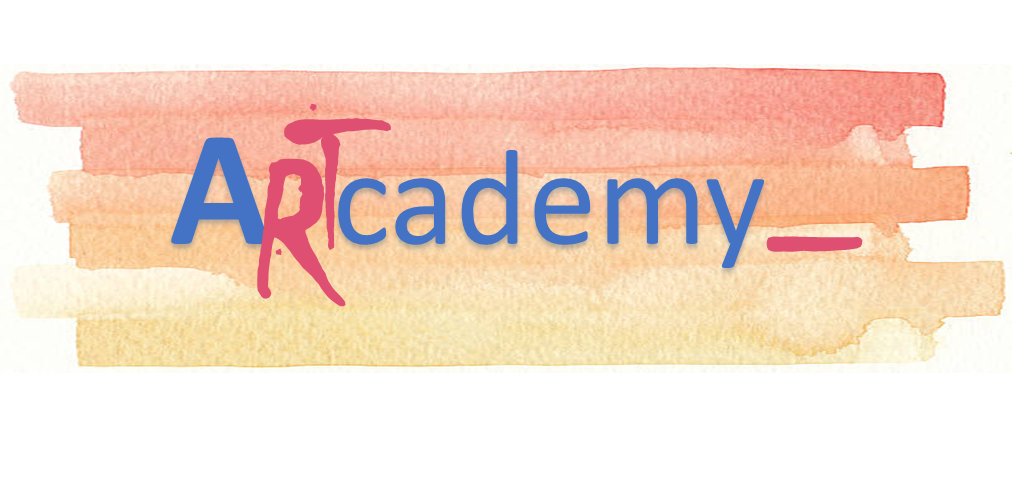 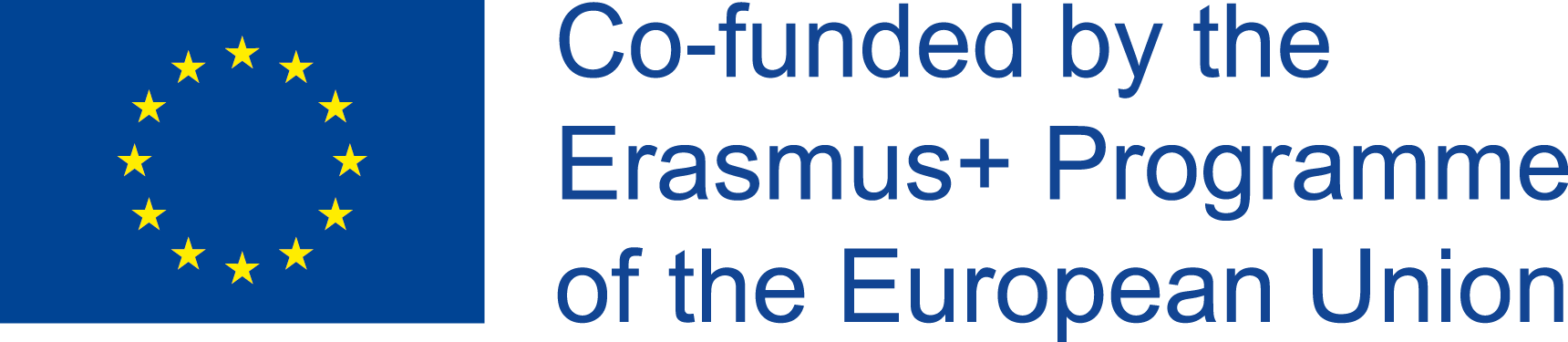 Módulo 1. GESTIÓN DE EQUIPOS Y LIDERAZGO
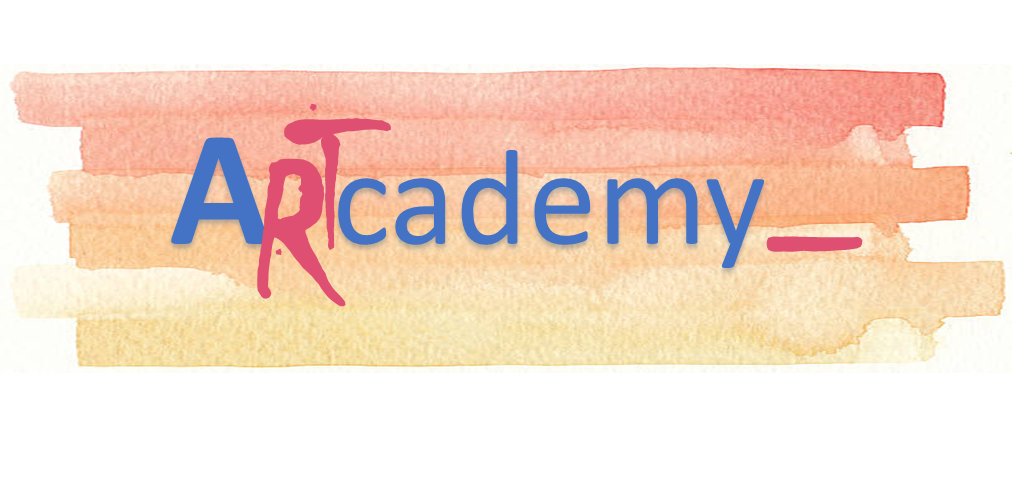 Este proyecto ha sido financiado con el apoyo de la Comisión Europea. Esta publicación refleja únicamente las opiniones del autor, y la Comisión no puede ser considerada responsable de cualquier uso que pueda hacerse de la información contenida en ella.
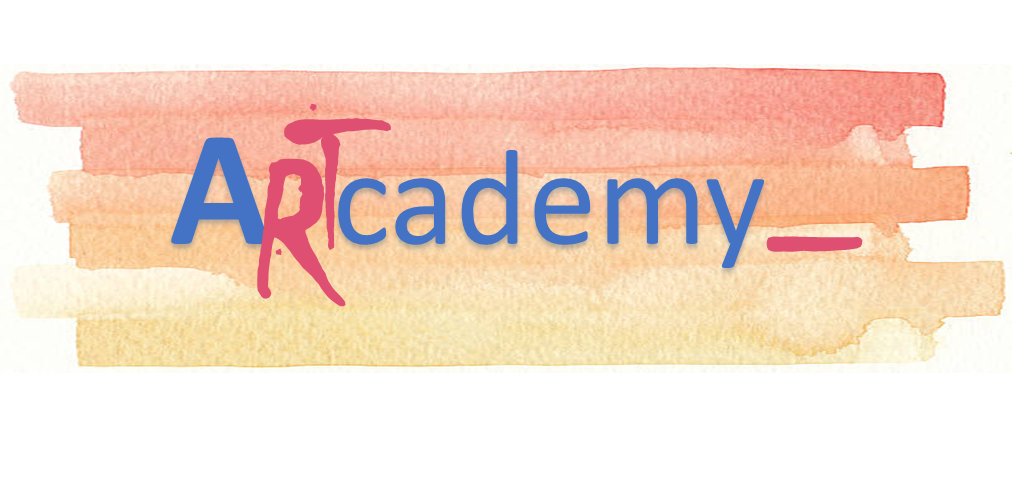 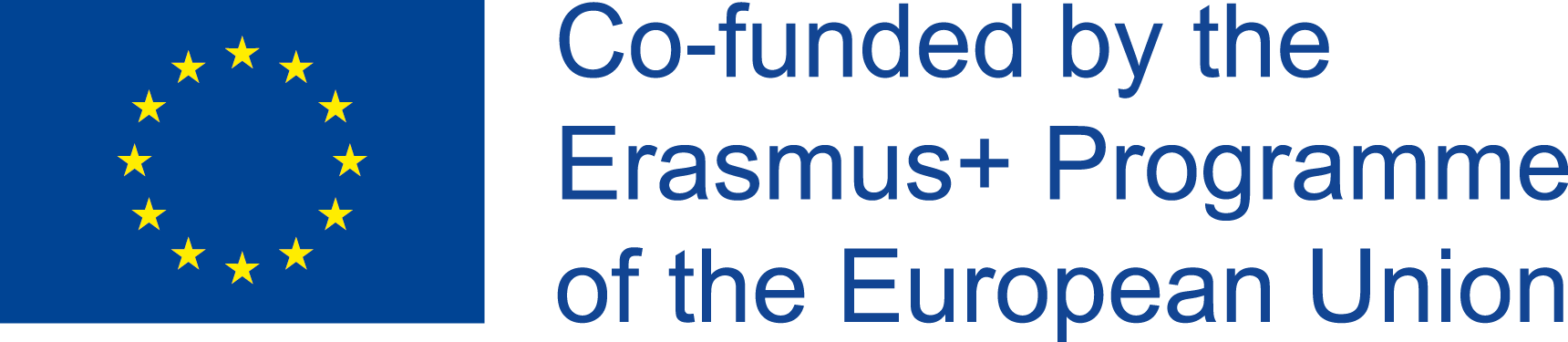 UNIDAD 1. EL LÍDER EFECTIVO Y SUS CARACTERÍSTICAS
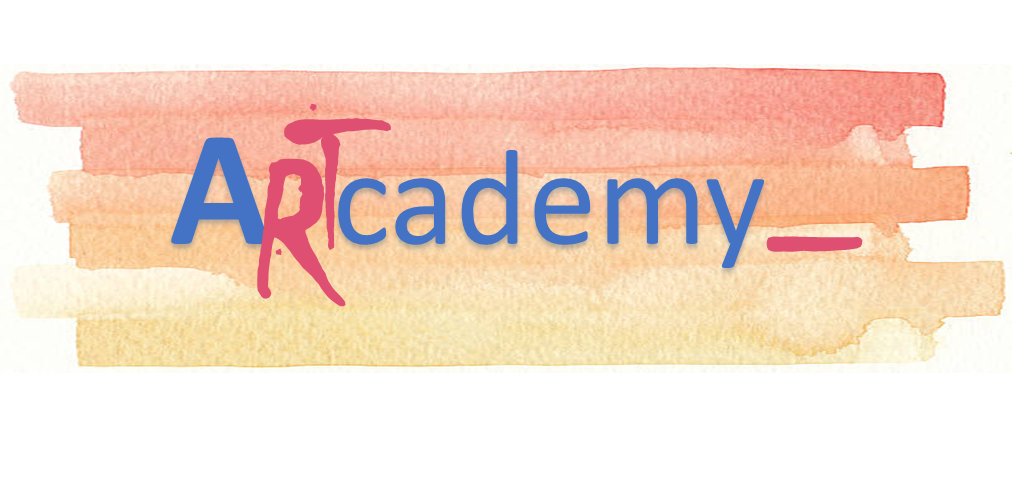 Este proyecto ha sido financiado con el apoyo de la Comisión Europea. Esta publicación refleja únicamente las opiniones del autor, y la Comisión no puede ser considerada responsable de cualquier uso que pueda hacerse de la información contenida en ella.
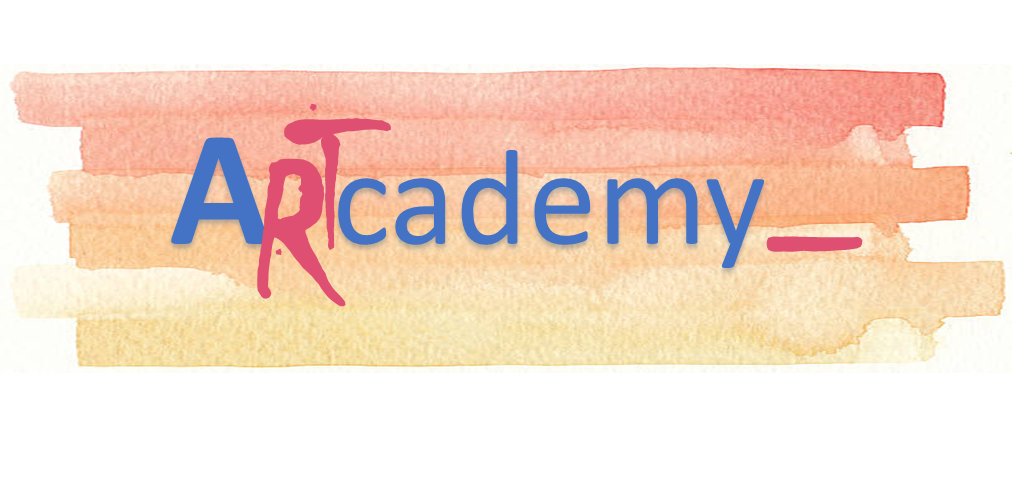 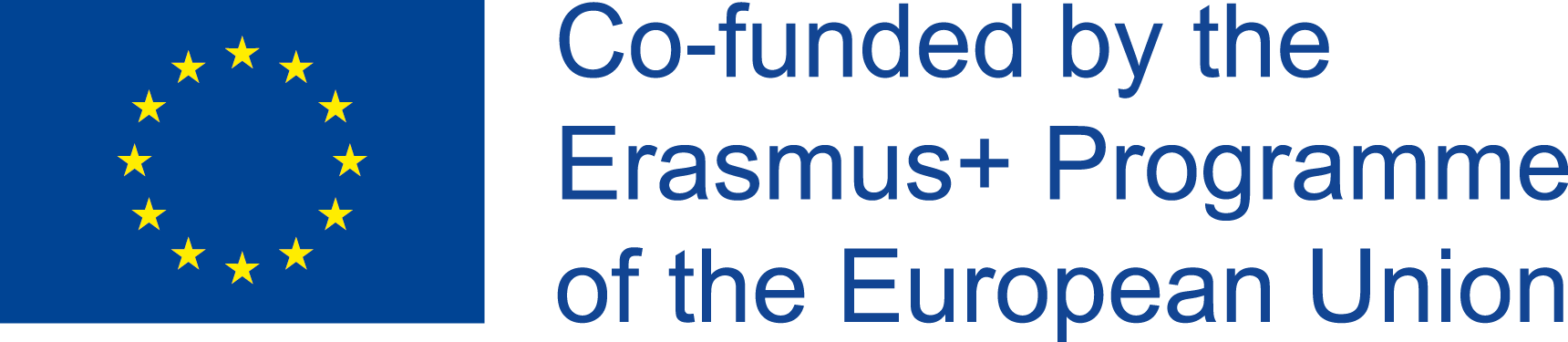 Unidad 1. El líder efectivo y sus características
Líder y jefe – ¿es lo mismo?
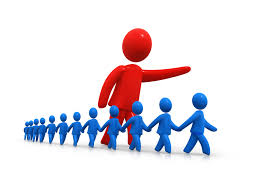 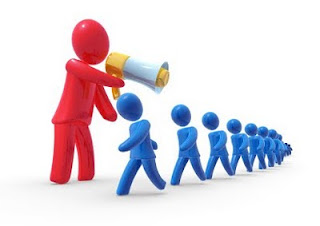 La gestión de equipos comprende técnicas, procesos y herramientas para organizar y coordinar un grupo de personas que trabajan para un objetivo común.
El liderazgo consiste en establecer guiar en cierta dirección para "ganar" como equipo u organización; es dinámico, apasionante e inspirador.
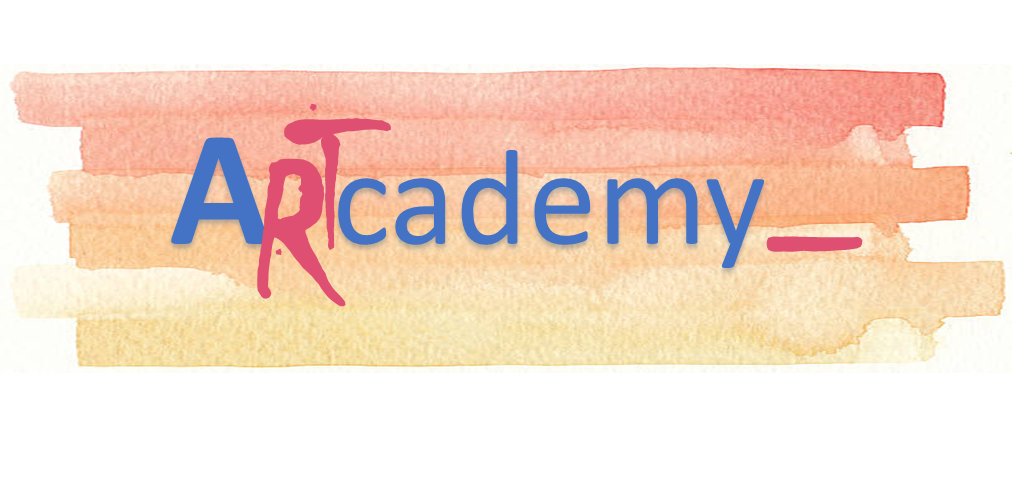 Este proyecto ha sido financiado con el apoyo de la Comisión Europea. Esta publicación refleja únicamente las opiniones del autor, y la Comisión no puede ser considerada responsable de cualquier uso que pueda hacerse de la información contenida en ella.
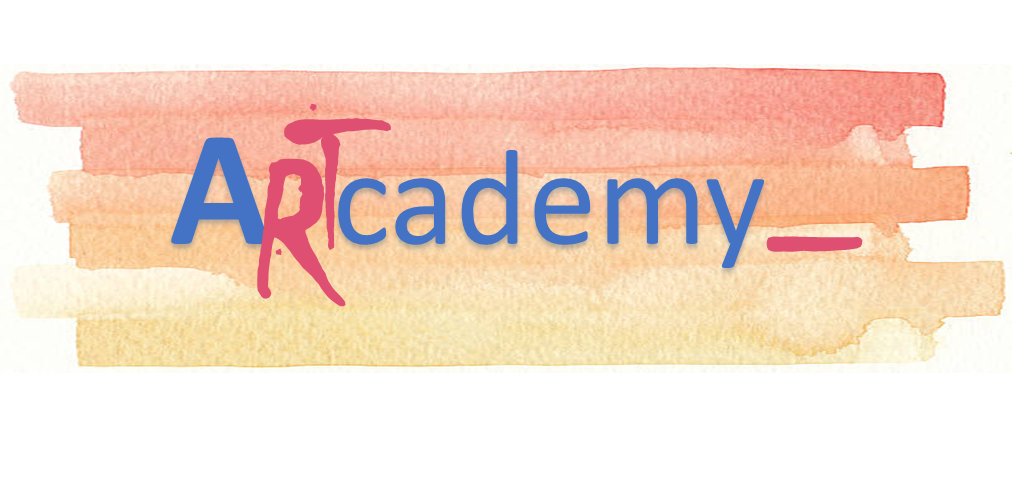 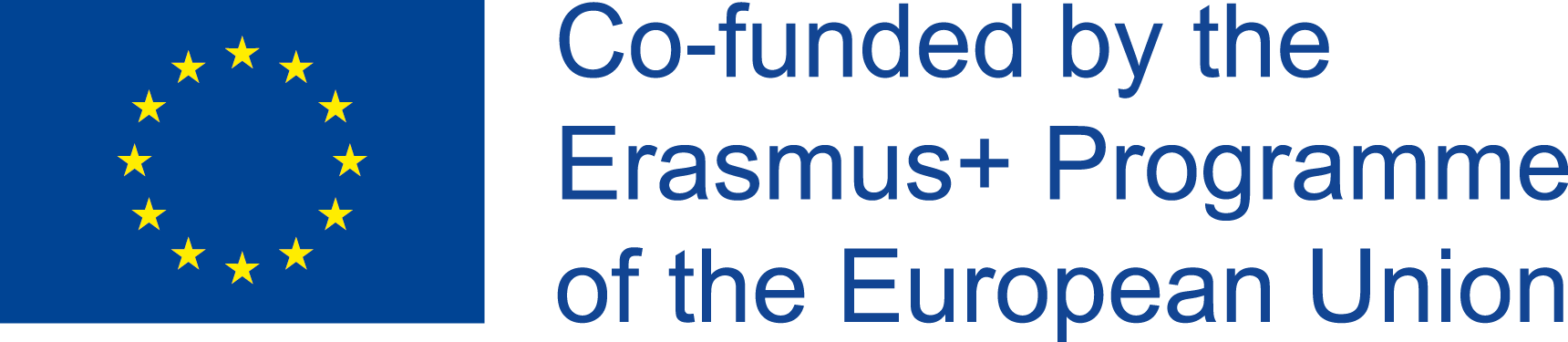 Unidad 1. El líder efectivo y sus características
¿Qué es la inteligencia emocional?
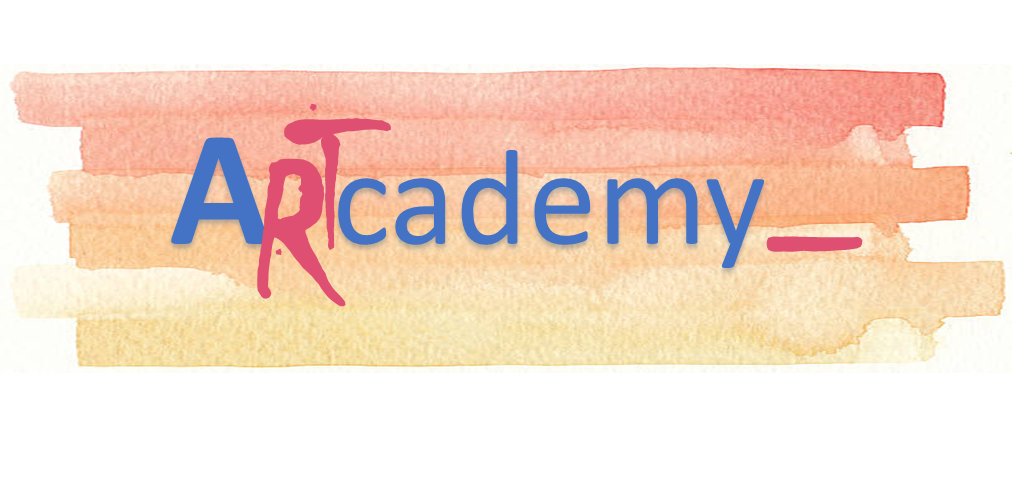 Este proyecto ha sido financiado con el apoyo de la Comisión Europea. Esta publicación refleja únicamente las opiniones del autor, y la Comisión no puede ser considerada responsable de cualquier uso que pueda hacerse de la información contenida en ella.
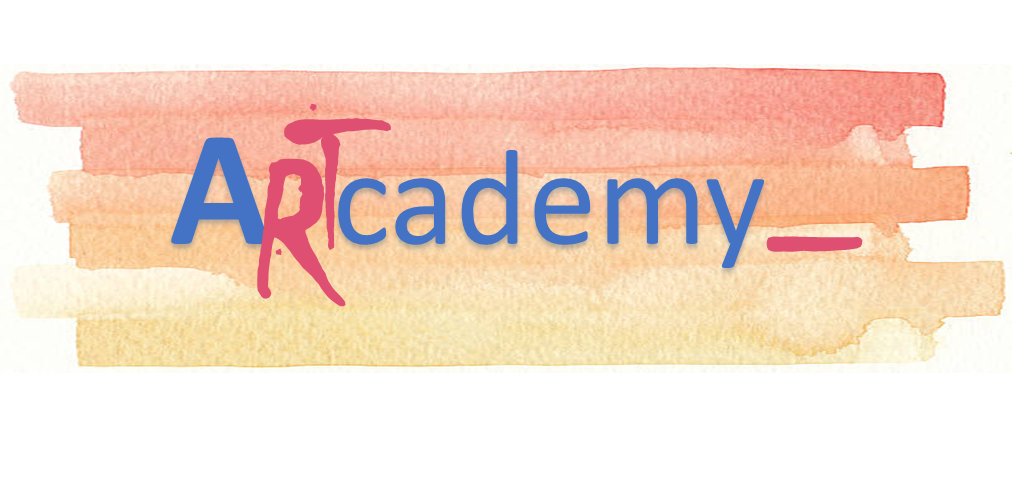 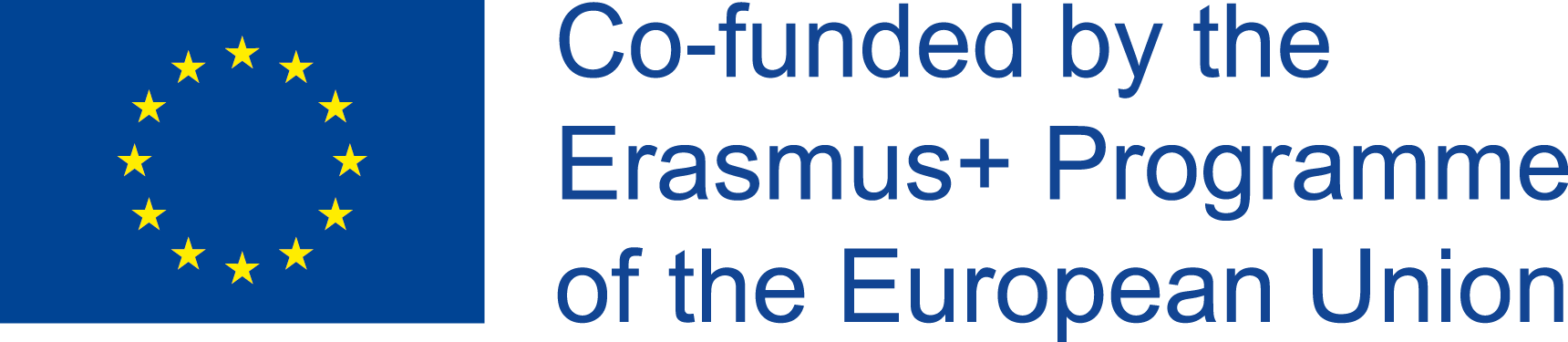 UNIDAD 2. ESTILOS DE LIDERAZGO
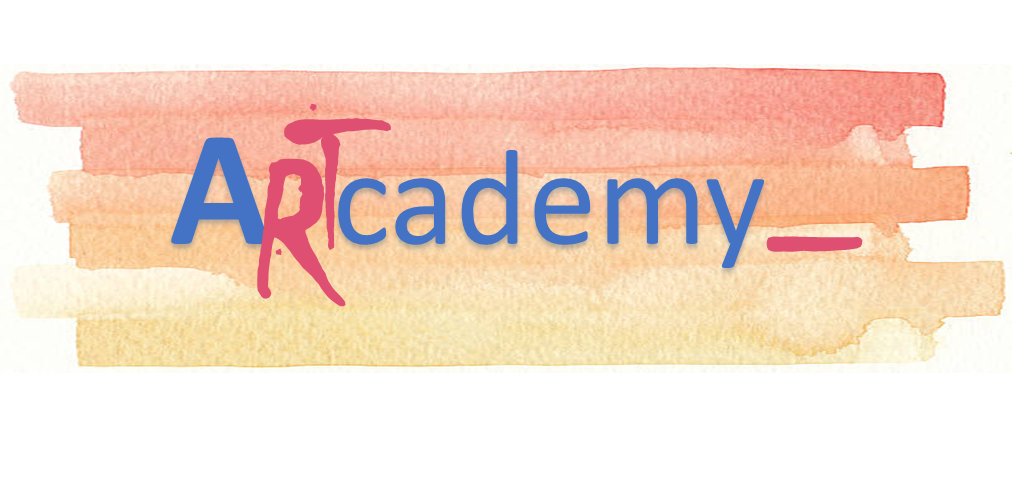 Este proyecto ha sido financiado con el apoyo de la Comisión Europea. Esta publicación refleja únicamente las opiniones del autor, y la Comisión no puede ser considerada responsable de cualquier uso que pueda hacerse de la información contenida en ella.
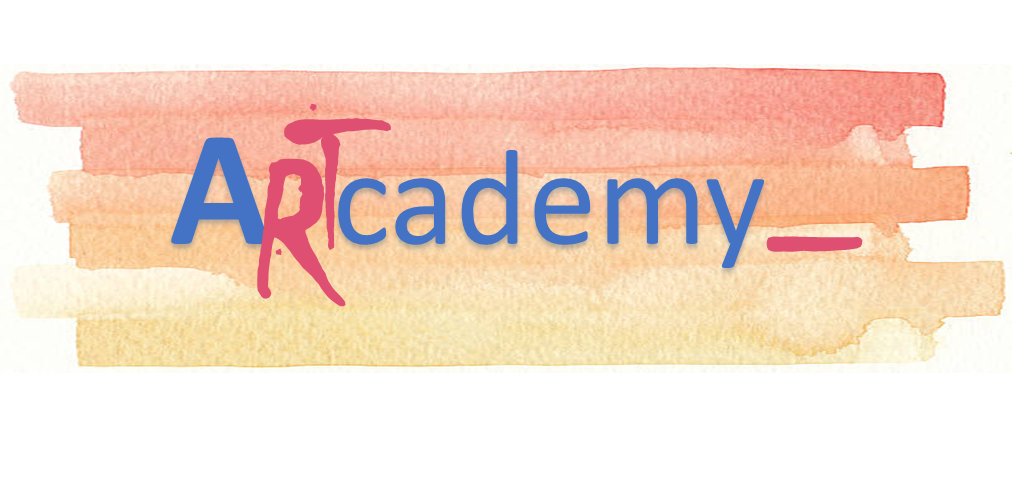 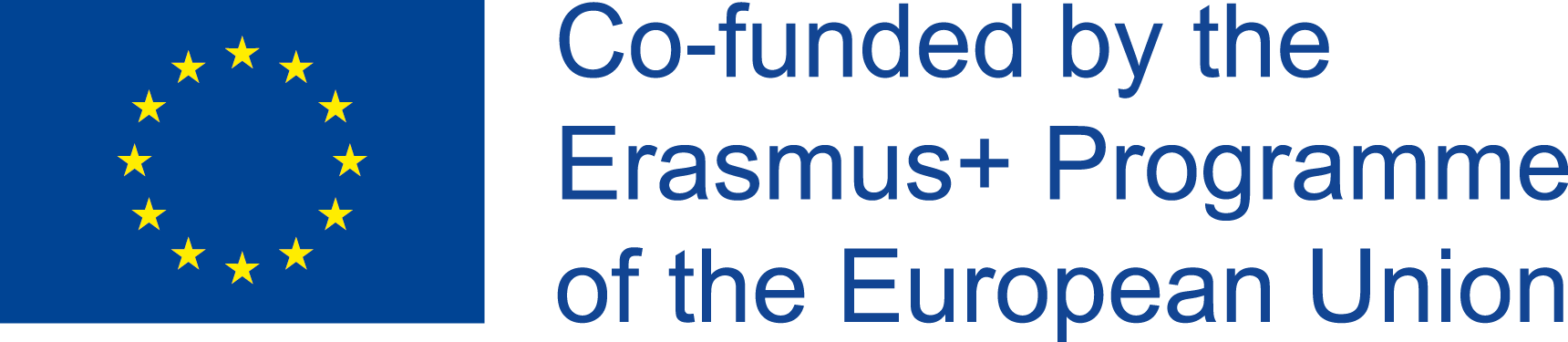 Unidad 2. Estilos de liderazgo
Los principales enfoques sobre el liderazgo
Enfoque de rasgos del carácter
	Los líderes nacen, no se hacen. El liderazgo consiste en ciertos rasgos de personalidad o cualidades heredadas.
	Limitaciones: No existe una garantía de que una persona con unos rasgos determinados se convierta en un líder efectivo ni al contrario.

Enfoque conductual
	El liderazgo se puede aprender y desarrollar. Se centra en las responsabilidades y funciones del líder y la naturaleza del grupo. Los líderes generalmente se preocupan por la tarea y/o las personas.

	El enfoque conductual se centra en el comportamiento de las personas en puestos de liderazgo, la importancia del estilo de liderazgo y en cómo influye sobre el rendimiento del grupo.
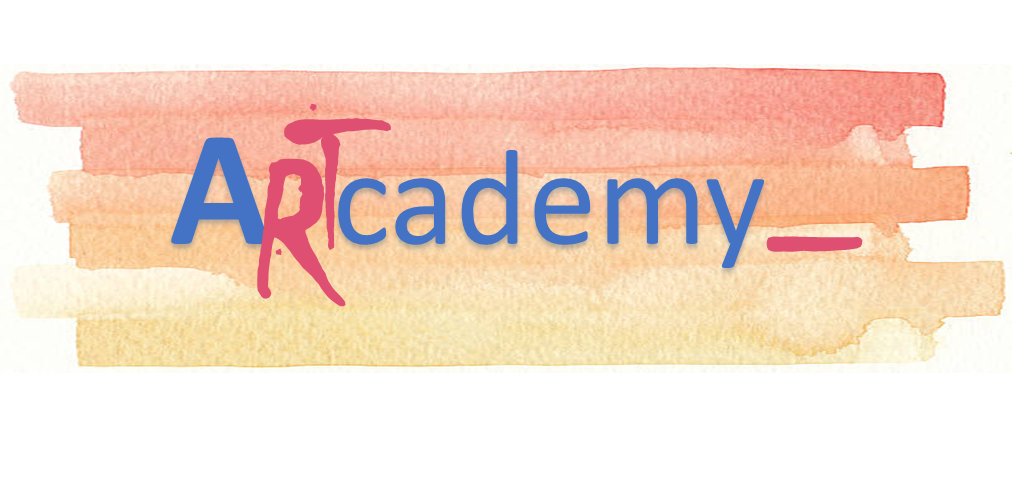 Este proyecto ha sido financiado con el apoyo de la Comisión Europea. Esta publicación refleja únicamente las opiniones del autor, y la Comisión no puede ser considerada responsable de cualquier uso que pueda hacerse de la información contenida en ella.
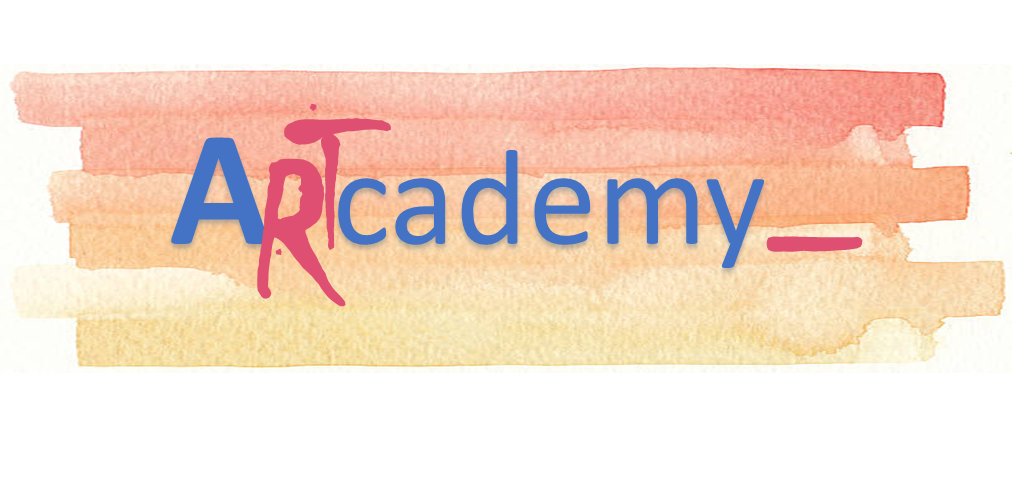 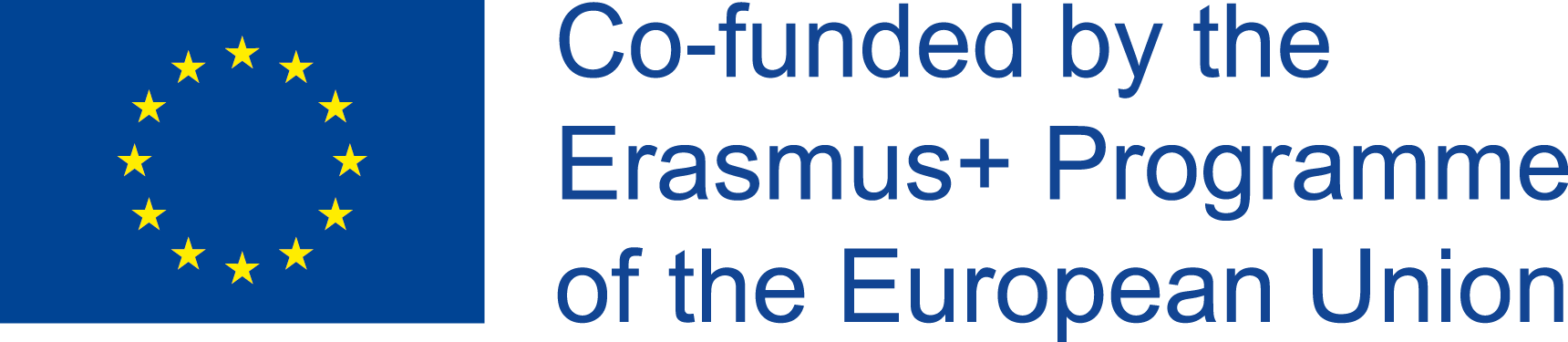 Unidad 2. Estilos de liderazgo
Estilos de liderazgo clásico de Kurt Lewin
Autoritario - Estilo autocrático
Los líderes señalan los objetivos, los plazos y los métodos, mientras toman decisiones por su cuenta consultando poco a los demás.

Participativo – Estilo democrático
El líder expresa sus prioridades y valores al establecer objetivos y tomar decisiones, pero también participa en el trabajo del grupo y acepta consejos y sugerencias de colegas. No obstante, el líder toma la decisión final.

Delegativo - Estilo ‘laissez-faire’
El líder traslada la responsabilidad de los resultados al grupo. Les permite establecer metas, decidir métodos de trabajo, definir los roles de las personas y establecer su propio ritmo de trabajo.
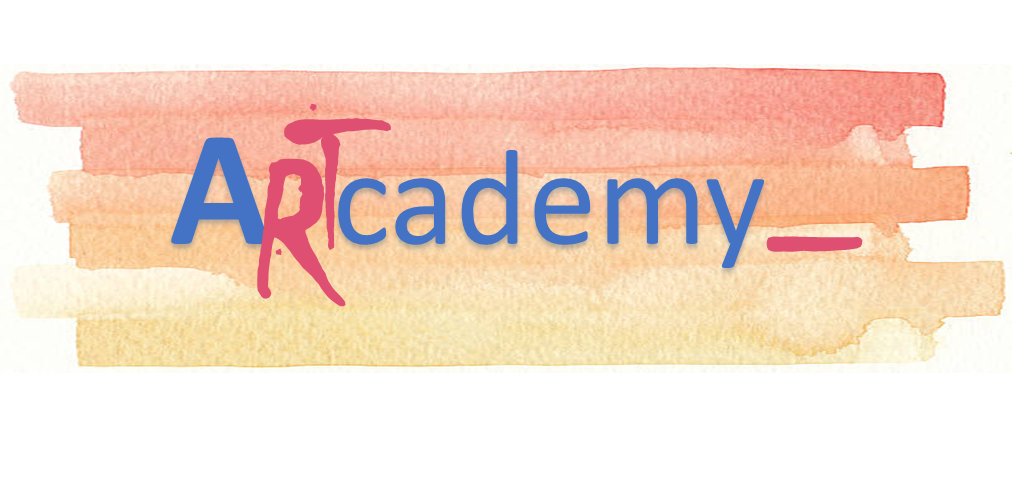 Este proyecto ha sido financiado con el apoyo de la Comisión Europea. Esta publicación refleja únicamente las opiniones del autor, y la Comisión no puede ser considerada responsable de cualquier uso que pueda hacerse de la información contenida en ella.
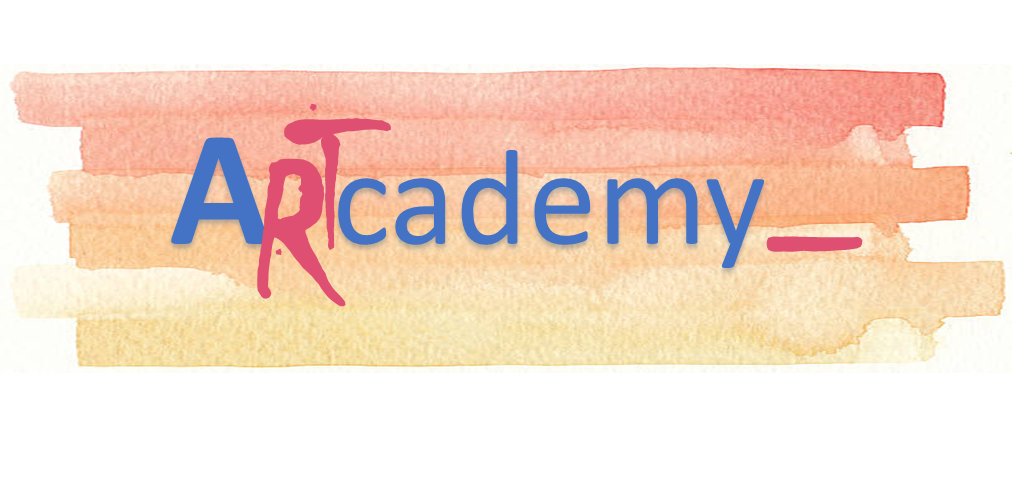 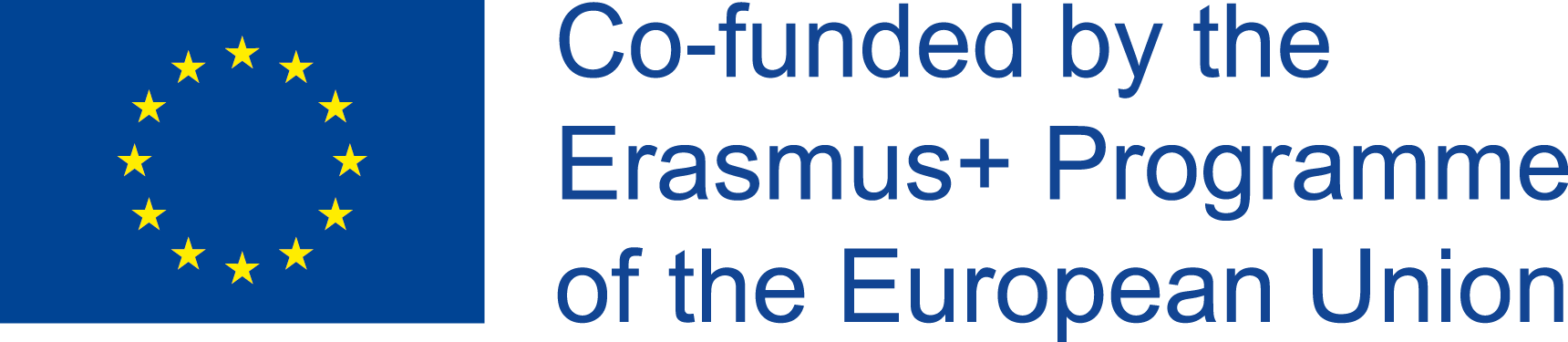 Unidad 2. Estilos de liderazgo
El enfoque situacional
Los líderes efectivos seleccionan rasgos individuales de varios estilos de liderazgo para adaptarlos a sus necesidades.

No existe un único "mejor" estilo de liderazgo. Los líderes más exitosos son aquellos que adaptan su estilo de liderazgo a la preparación (capacidad y voluntad) del individuo o grupo que intentan liderar o influir. El liderazgo efectivo varía no solo con la persona o el grupo que está siendo influenciado, sino que también depende de la tarea, el trabajo o la función que se necesita alcanzar.
Estilo de liderazgo
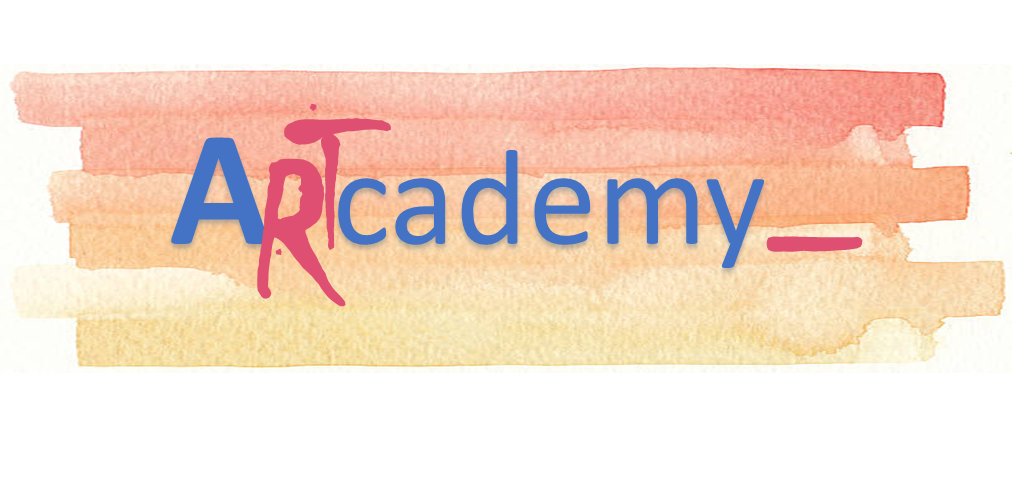 Este proyecto ha sido financiado con el apoyo de la Comisión Europea. Esta publicación refleja únicamente las opiniones del autor, y la Comisión no puede ser considerada responsable de cualquier uso que pueda hacerse de la información contenida en ella.
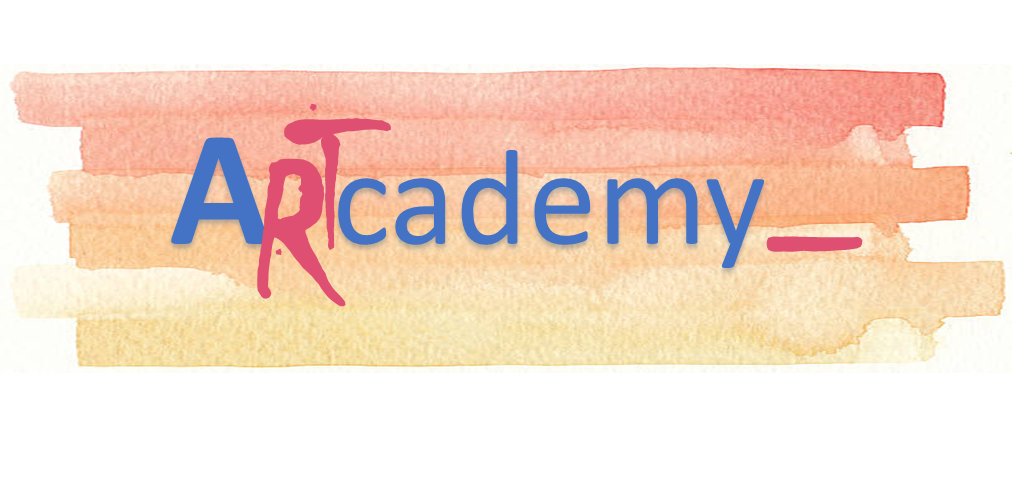 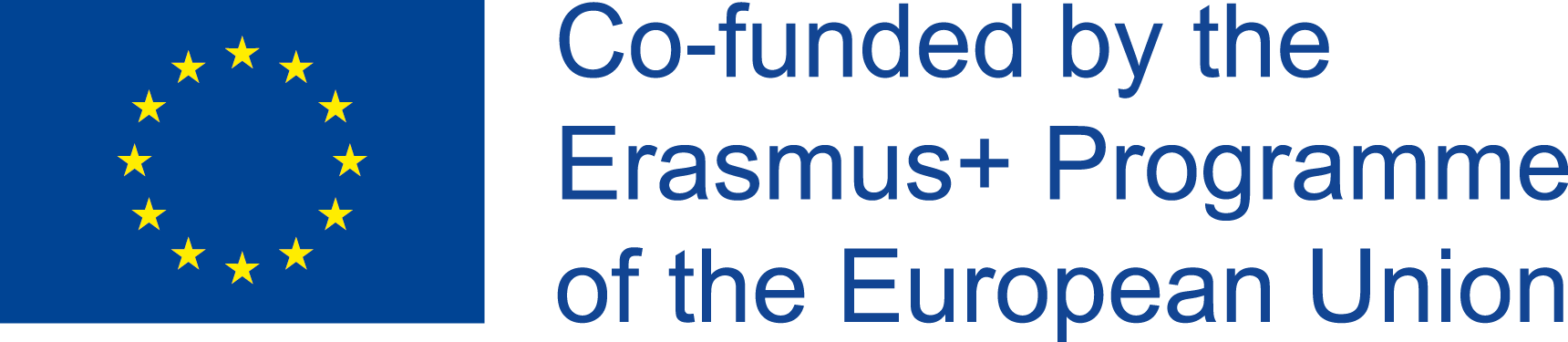 Unidad 2. Estilos de liderazgo
Liderazgo transformacional
El enfoque transformacional del liderazgo se entiende como aquel que genera cambios en los sistemas sociales e individuales, al crear cambios valiosos y positivos en los seguidores, con el objetivo final de convertirlos a su vez en líderes.

Algunas citas de líderes transformadores:
Edwards Deming: "Un mal sistema siempre vencerá a una buena persona".
Peter Drucker: "Si quieres algo nuevo, tienes que dejar de hacer algo viejo".
John D. Rockefeller: "Un buen liderazgo consiste en mostrar a las personas mediocres cómo trabajan las personas mejores".
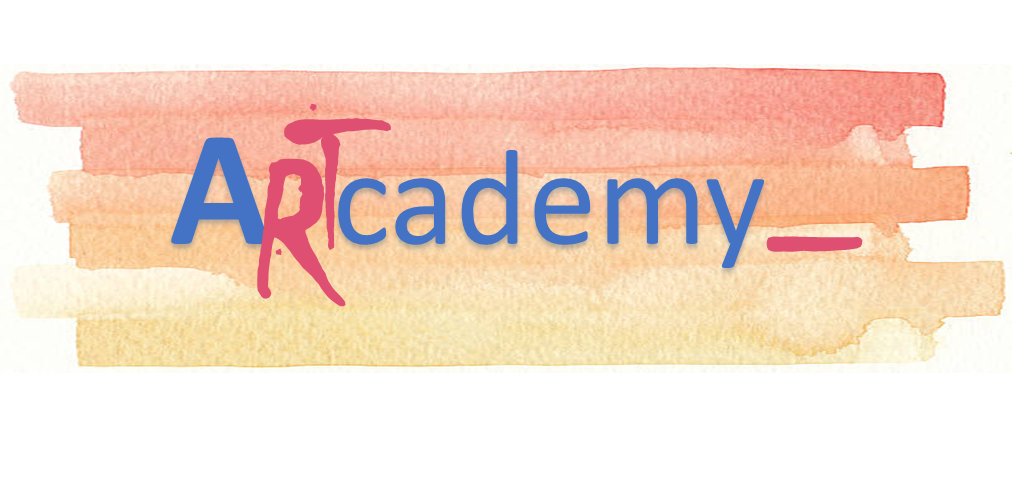 Este proyecto ha sido financiado con el apoyo de la Comisión Europea. Esta publicación refleja únicamente las opiniones del autor, y la Comisión no puede ser considerada responsable de cualquier uso que pueda hacerse de la información contenida en ella.
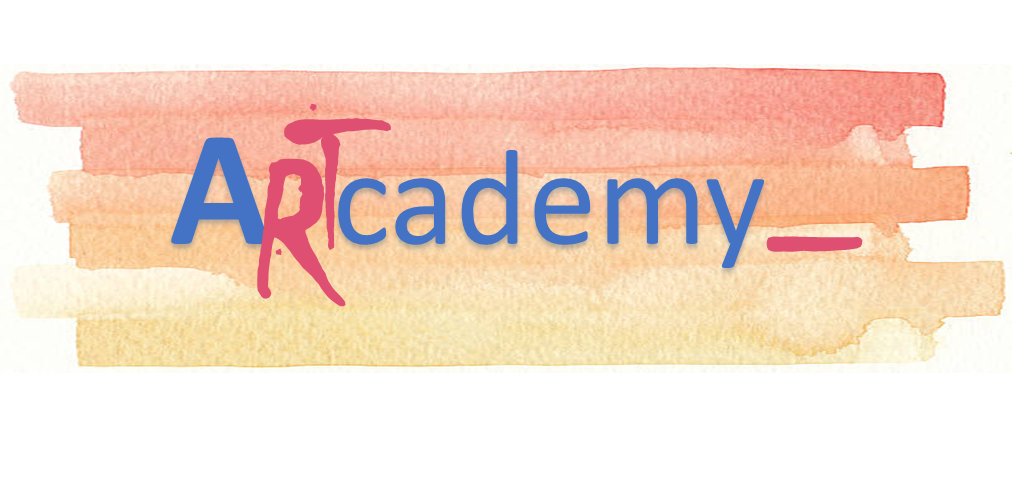 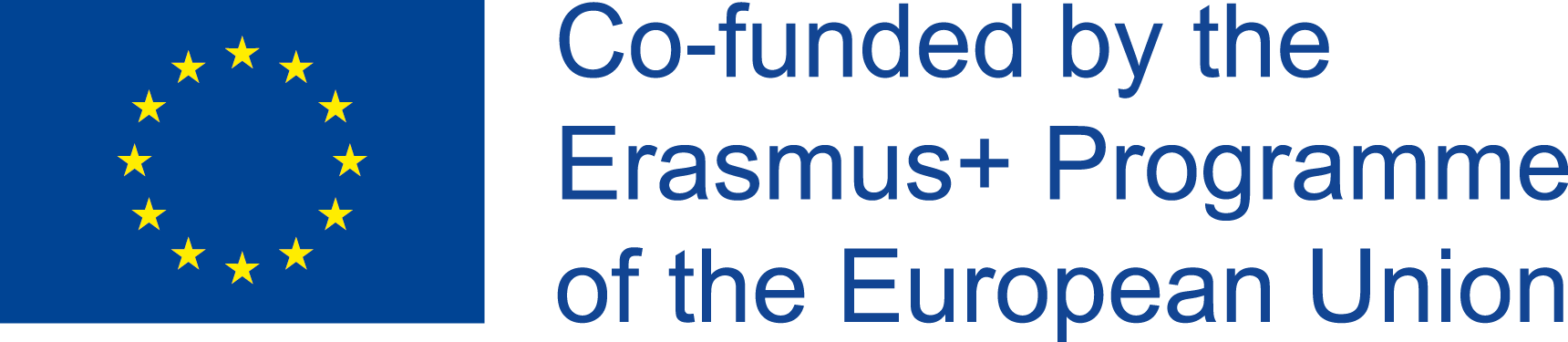 UNIDAD 3.COMUNICACIÓN EFECTIVA EN PERSONAS LÍDERES
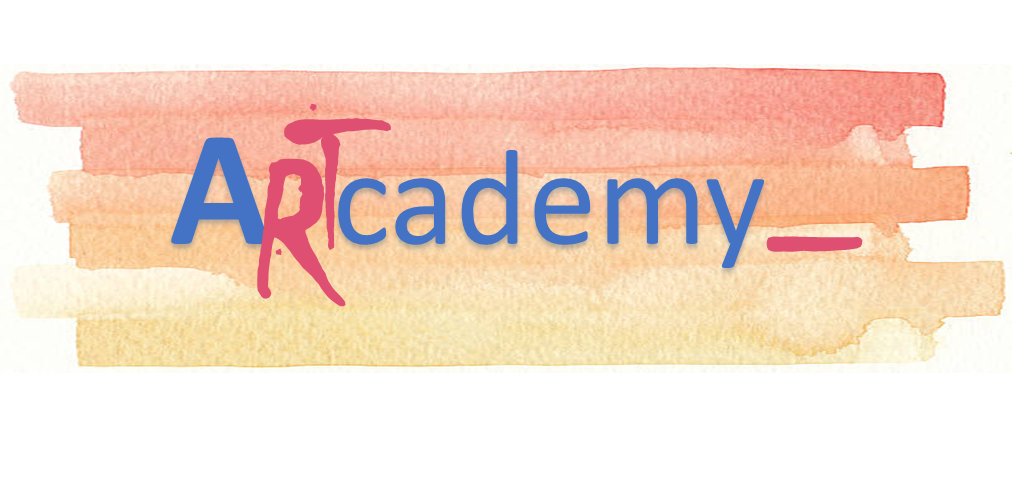 Este proyecto ha sido financiado con el apoyo de la Comisión Europea. Esta publicación refleja únicamente las opiniones del autor, y la Comisión no puede ser considerada responsable de cualquier uso que pueda hacerse de la información contenida en ella.
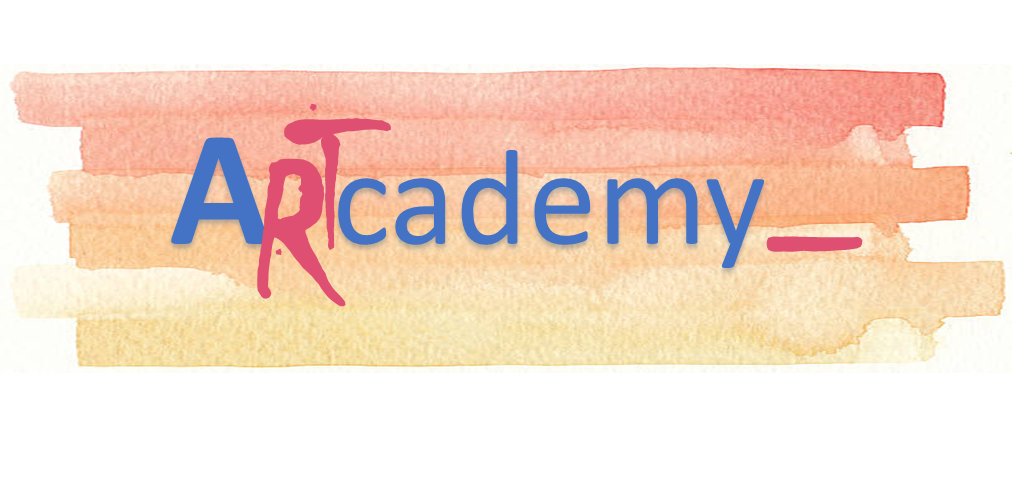 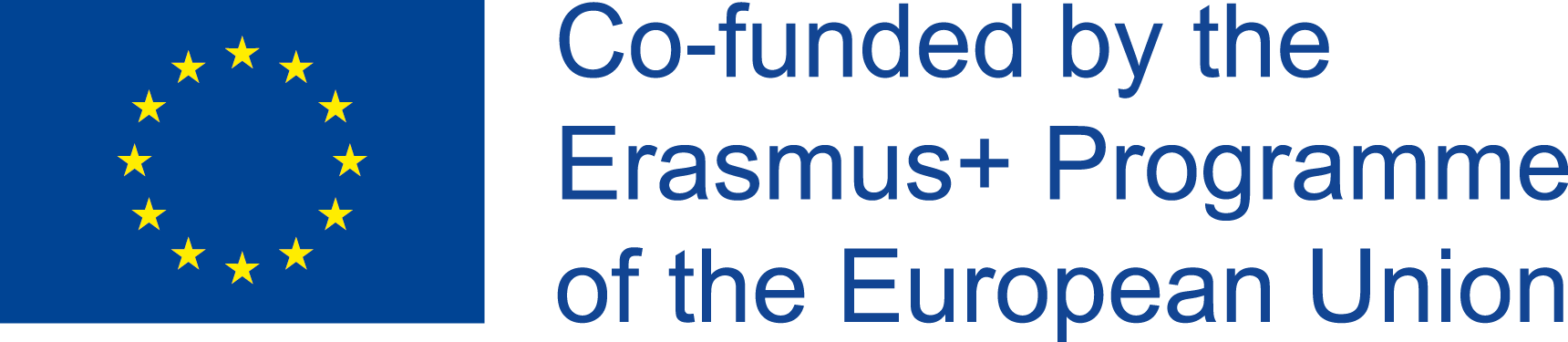 Unidad 3. Comunicación efectiva en personas líderes
El proceso de la Comunicación efectiva
Pensamiento: primero, la información existe en la mente del emisor. Esta puede ser un concepto, idea, información o sentimiento.
Codificación: a continuación, se envía un mensaje a un receptor a través de palabras u otros símbolos.
Decodificación: por último, el receptor traduce las palabras o símbolos en un concepto o información que una persona puede entender.
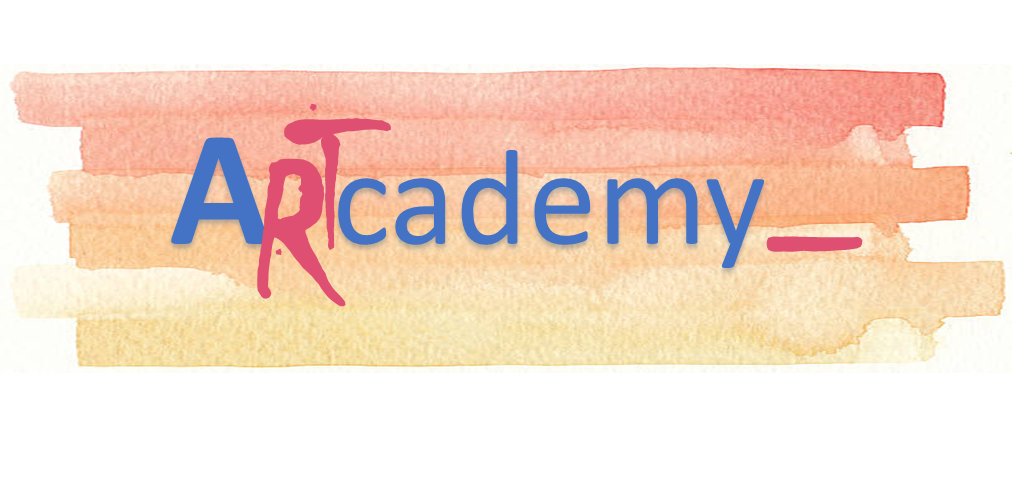 Este proyecto ha sido financiado con el apoyo de la Comisión Europea. Esta publicación refleja únicamente las opiniones del autor, y la Comisión no puede ser considerada responsable de cualquier uso que pueda hacerse de la información contenida en ella.
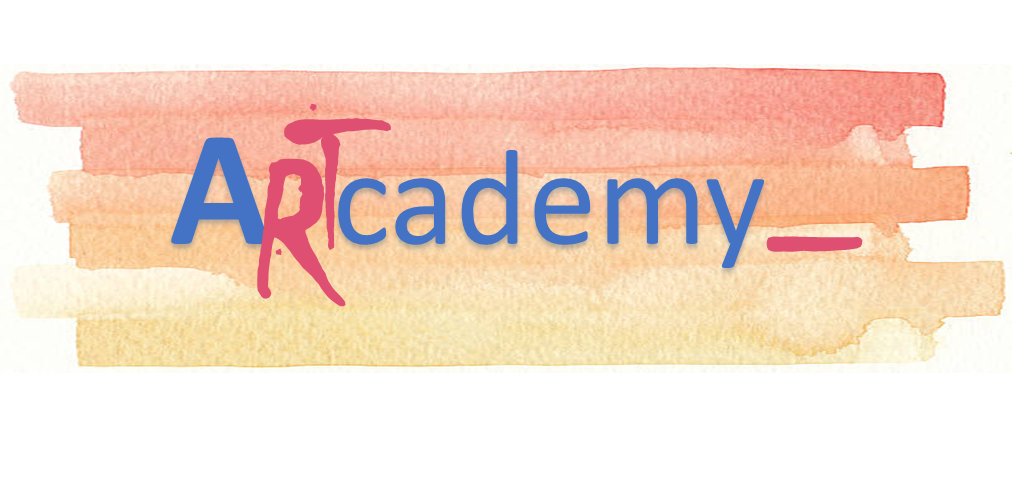 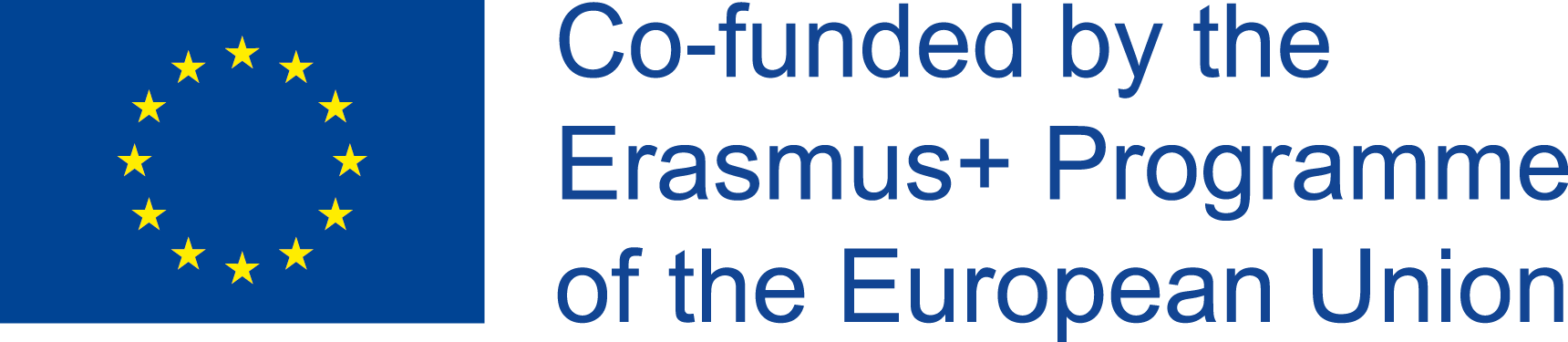 Unidad 3. Comunicación efectiva en personas líderes
Formas de comunicación
Comunicación verbal, que consiste en entregar información a través de las palabras del habla.

Comunicación no verbal entendida como el proceso de comunicación entre las personas a través del envío y la recepción de señales sin palabras.
La comunicación no verbal abarca mucho más que sólo el lenguaje corporal.
La comunicación no verbal comprende: apariencia o aspecto (ropa), zona (distancia), expresión facial (contacto visual), lenguaje corporal (gestos), tacto, voz (tono, timbre, fuerza) y modales.

También existe la comunicación escrita, basada en el transporte de información o señalización a través de la palabra escrita.
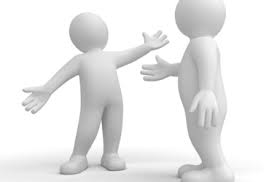 ¡Para ser un líder de equipo efectivo, debes dominar todas las formas de comunicación!
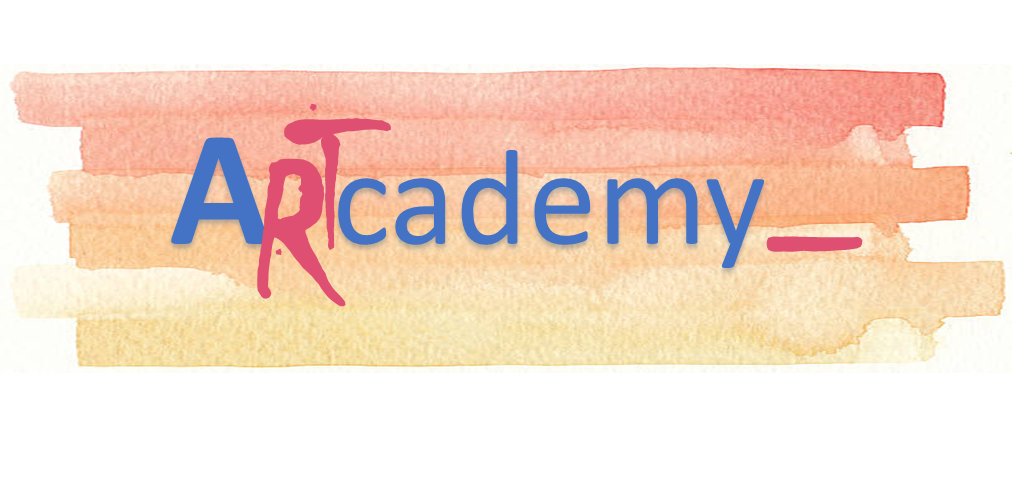 Este proyecto ha sido financiado con el apoyo de la Comisión Europea. Esta publicación refleja únicamente las opiniones del autor, y la Comisión no puede ser considerada responsable de cualquier uso que pueda hacerse de la información contenida en ella.
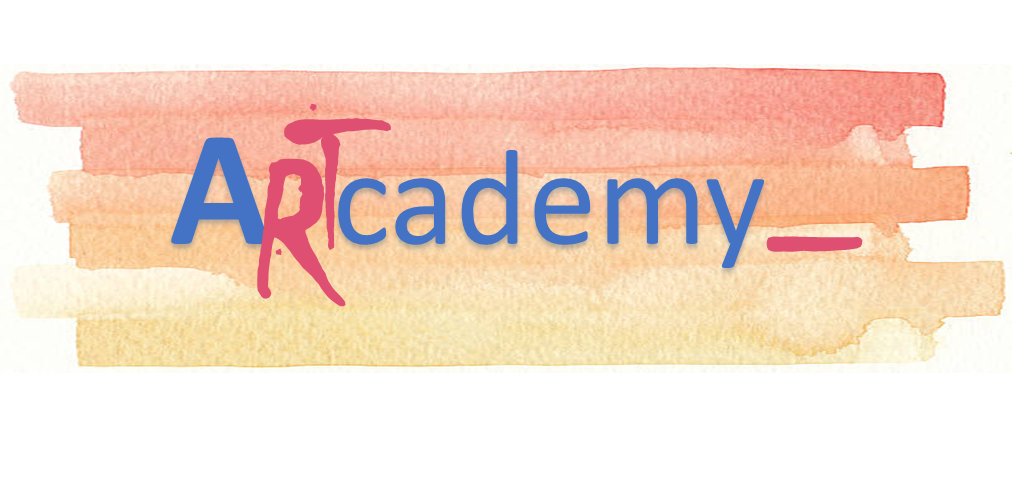 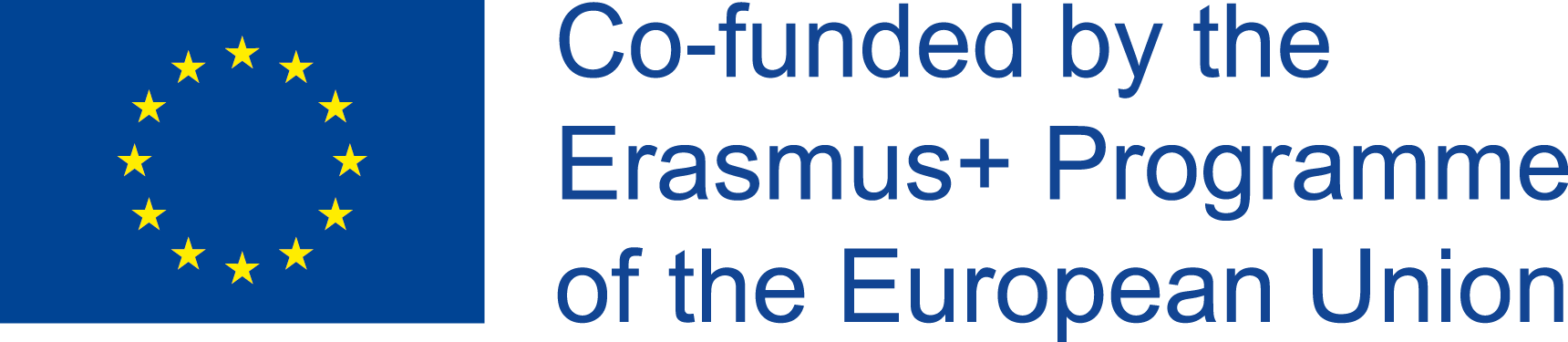 Unidad 3. Comunicación efectiva en personas líderes
La retroalimentación o  feedback efectivo
La retroalimentación es importante para dirigir a las personas, es clave en la relación de tutorización y desempeña un papel valioso al:
Mejorar el autoconocimiento
Mejorar la autoestima
Elevar la moral
Animar a las personas a querer aprender
Ofrecer tranquilidad
Motivar
Mejorar el rendimiento individual
Técnica del sandwich
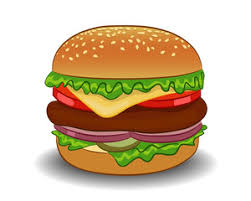 Técnica del KISS
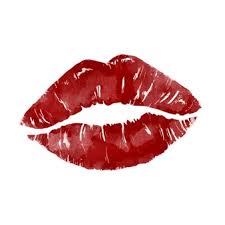 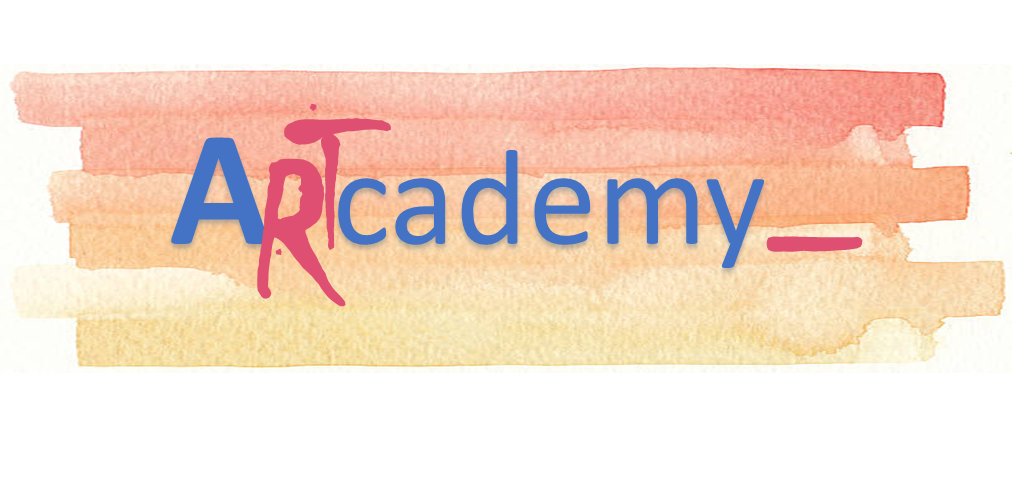 Este proyecto ha sido financiado con el apoyo de la Comisión Europea. Esta publicación refleja únicamente las opiniones del autor, y la Comisión no puede ser considerada responsable de cualquier uso que pueda hacerse de la información contenida en ella.
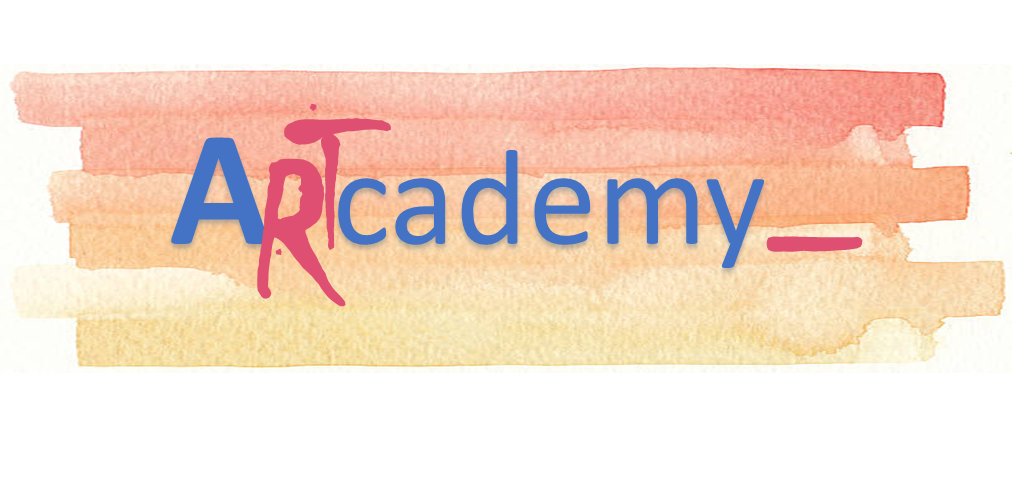 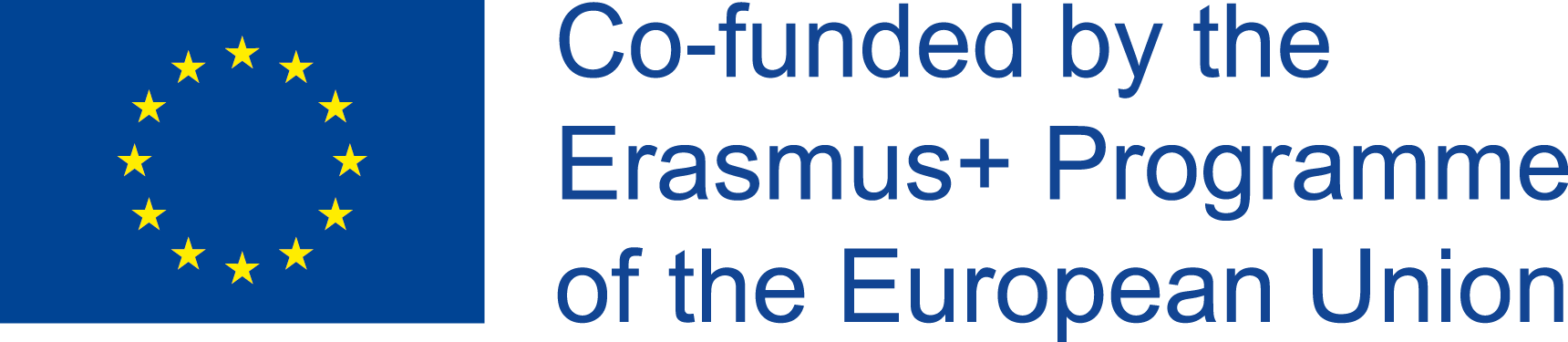 UNIDAD 4. CREACIÓN DE EQUIPO Y DESARROLLO
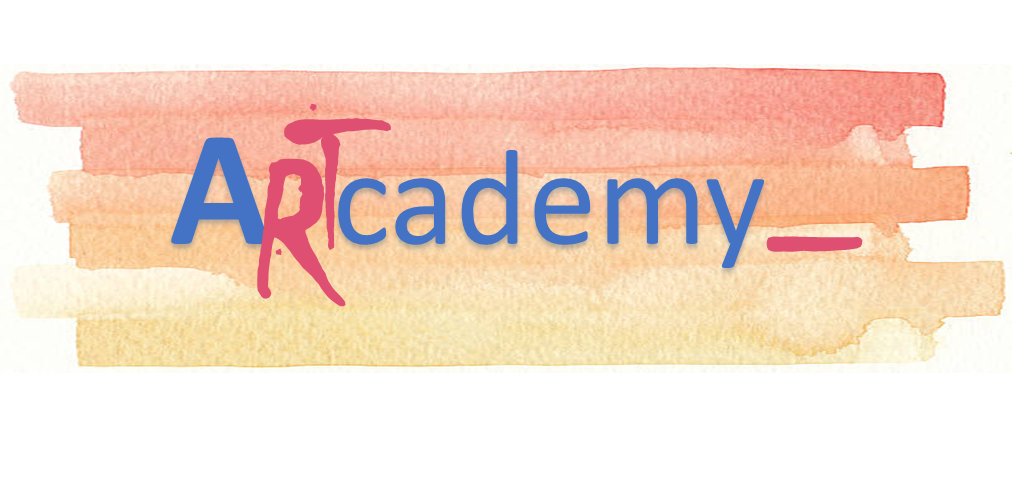 Este proyecto ha sido financiado con el apoyo de la Comisión Europea. Esta publicación refleja únicamente las opiniones del autor, y la Comisión no puede ser considerada responsable de cualquier uso que pueda hacerse de la información contenida en ella.
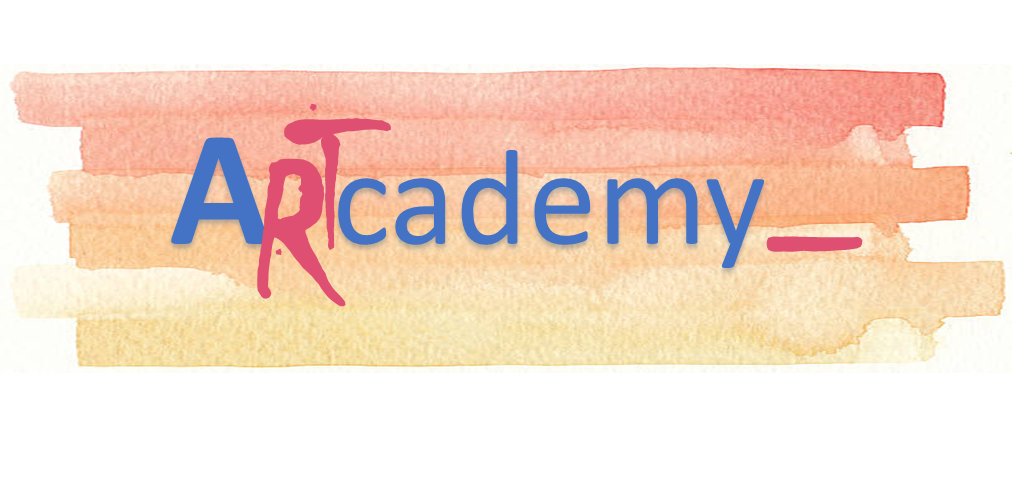 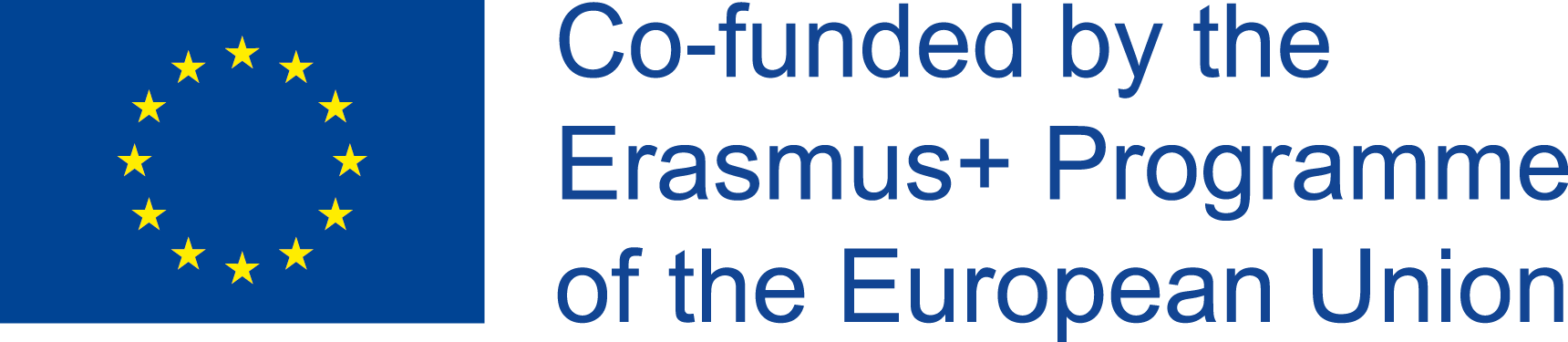 Unidad 4. Creación de equipo y desarrollo
Características de los equipos eficaces
Un equipo es un grupo de individuos,
en el que todos trabajan juntos
para un propósito común
Valores compartidos
Confianza mutua
Visión y meta inspiradoras
Habilidades requeridas para realizar tareas
Recompensas: reconocimiento del logro de los objetivos
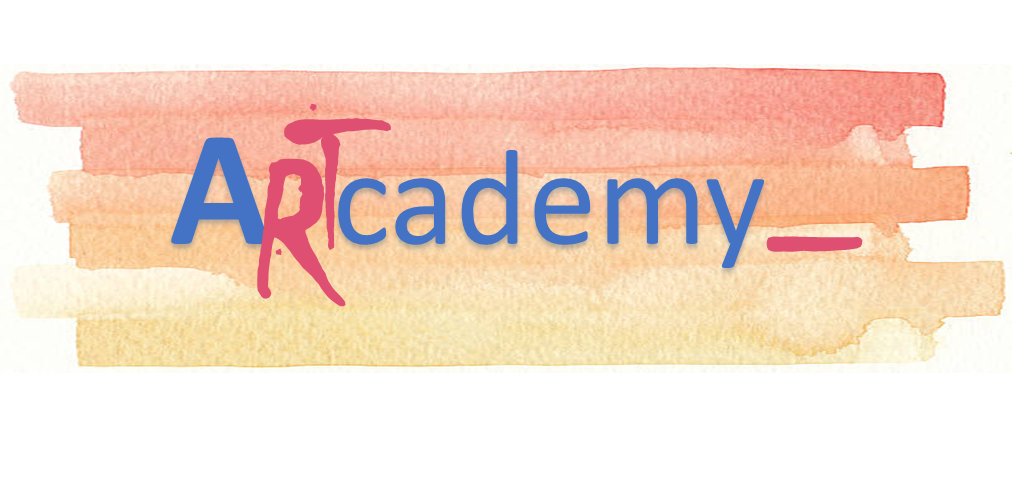 Este proyecto ha sido financiado con el apoyo de la Comisión Europea. Esta publicación refleja únicamente las opiniones del autor, y la Comisión no puede ser considerada responsable de cualquier uso que pueda hacerse de la información contenida en ella.
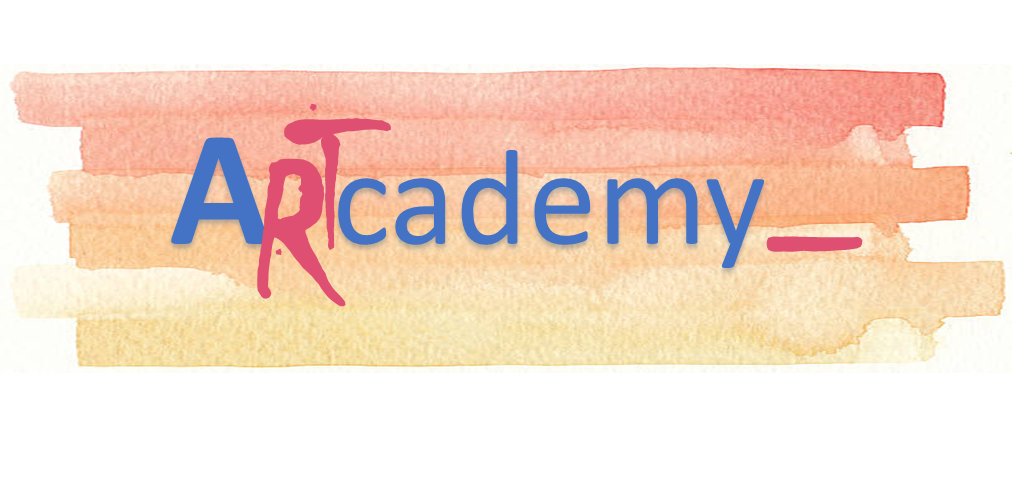 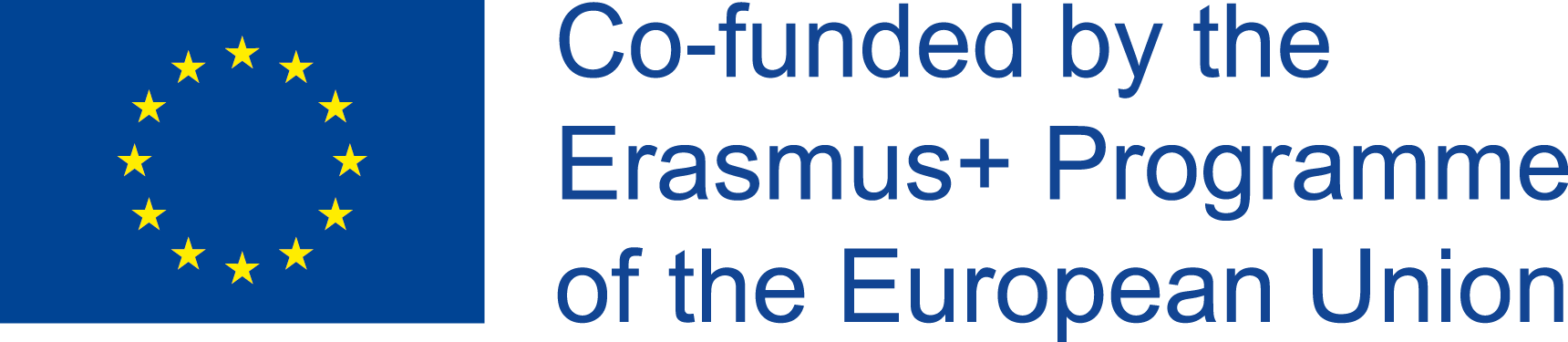 Unidad 4. Creación de equipo y desarrollo
Modelo de Desarrollo de Equipo
Identificado por Tuckman, ofrece una definición fundamental de las etapas por las que pasan los equipos durante su ciclo de vida.
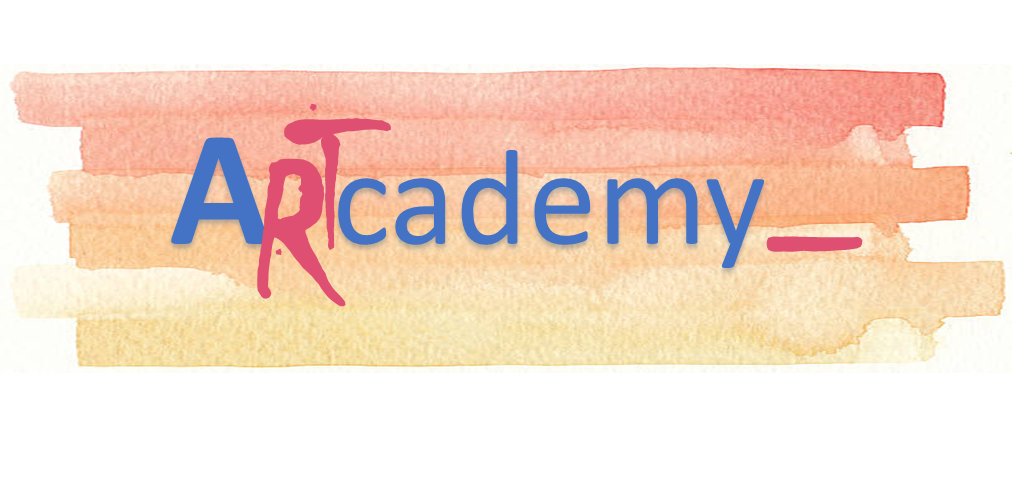 Este proyecto ha sido financiado con el apoyo de la Comisión Europea. Esta publicación refleja únicamente las opiniones del autor, y la Comisión no puede ser considerada responsable de cualquier uso que pueda hacerse de la información contenida en ella.
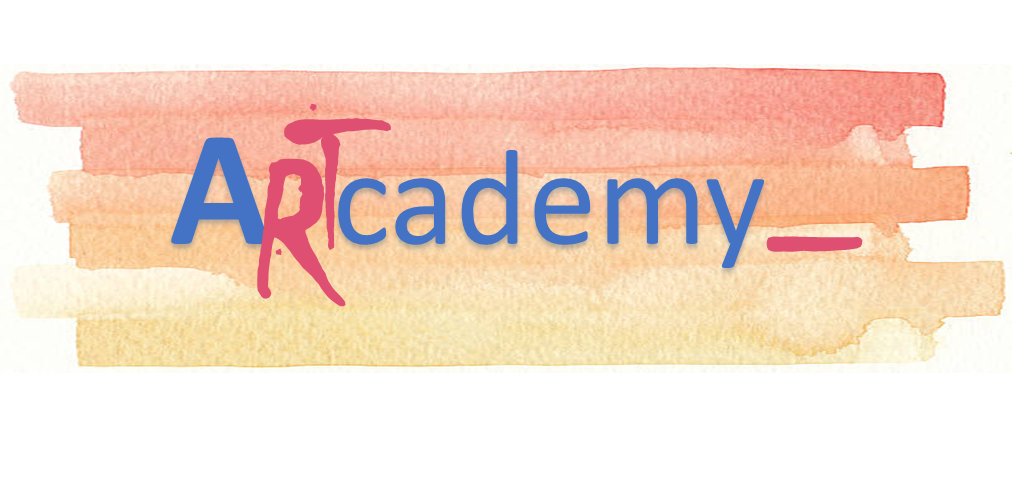 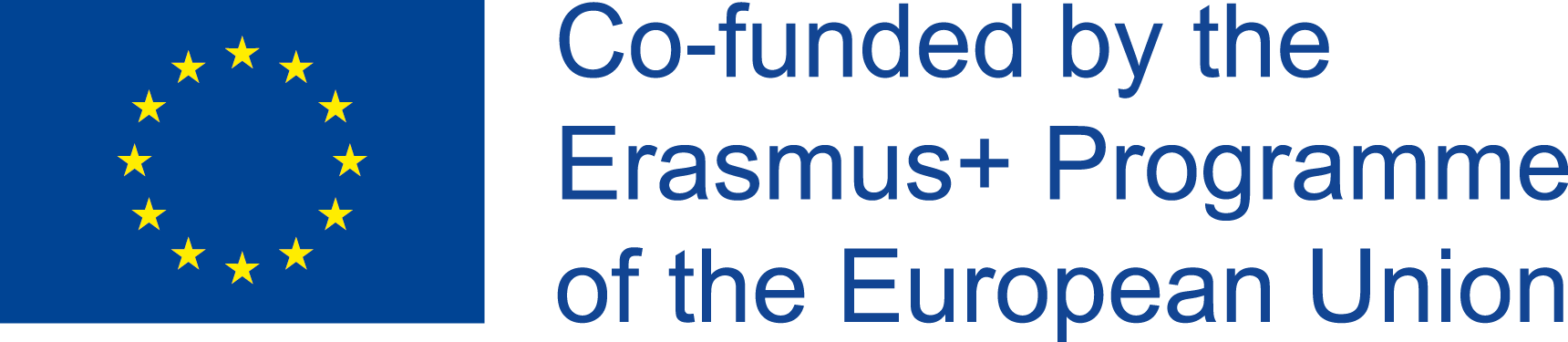 Unidad 4. Creación de equipo y desarrollo
Roles en el equipo
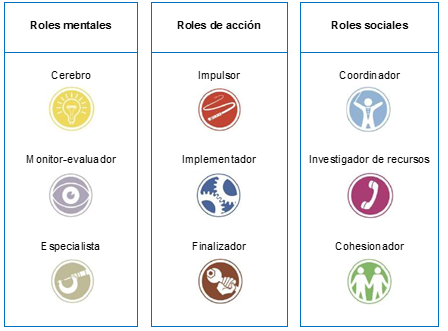 Según Belbin, los equipos con más éxito comprenden diferentes tipos de roles. 
Se asume que en cada equipo hay miembros que están: 
Orientados a las personas
Orientados a la acción
Orientados al pensamiento
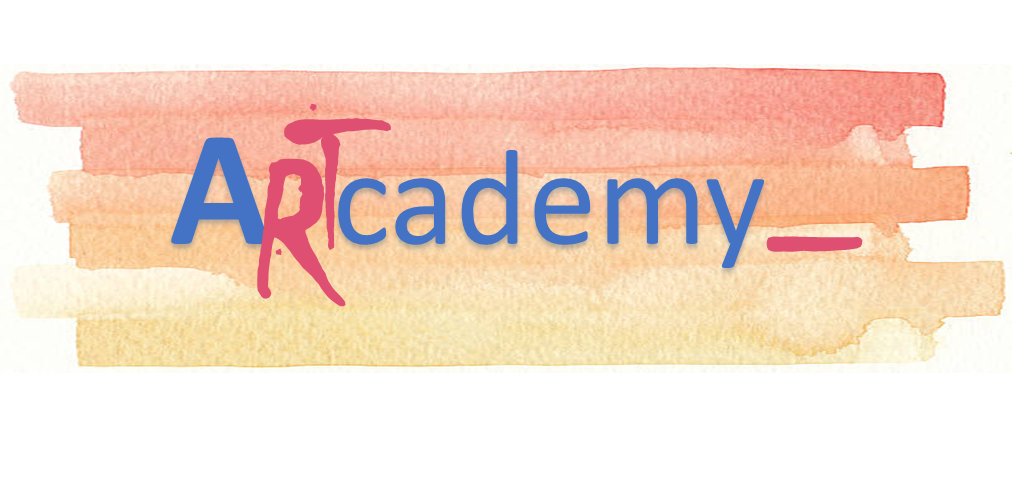 Este proyecto ha sido financiado con el apoyo de la Comisión Europea. Esta publicación refleja únicamente las opiniones del autor, y la Comisión no puede ser considerada responsable de cualquier uso que pueda hacerse de la información contenida en ella.
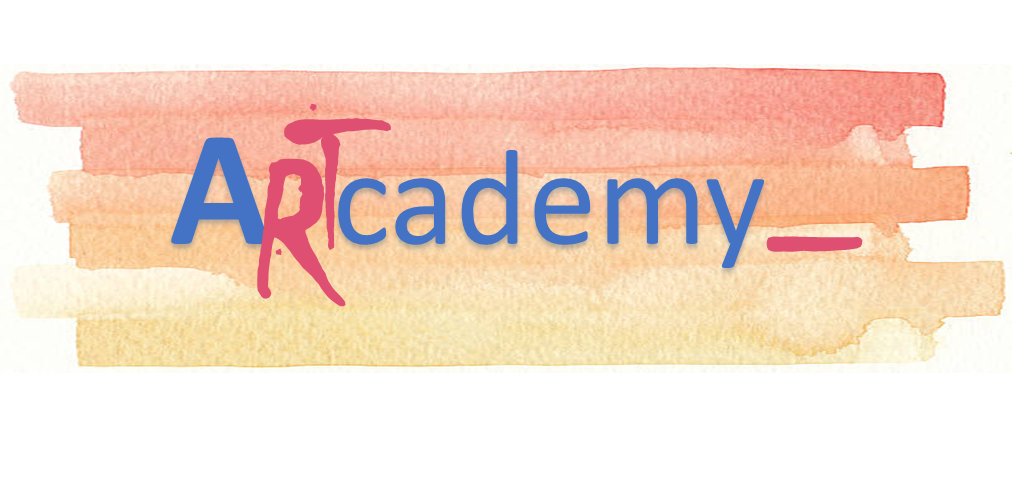 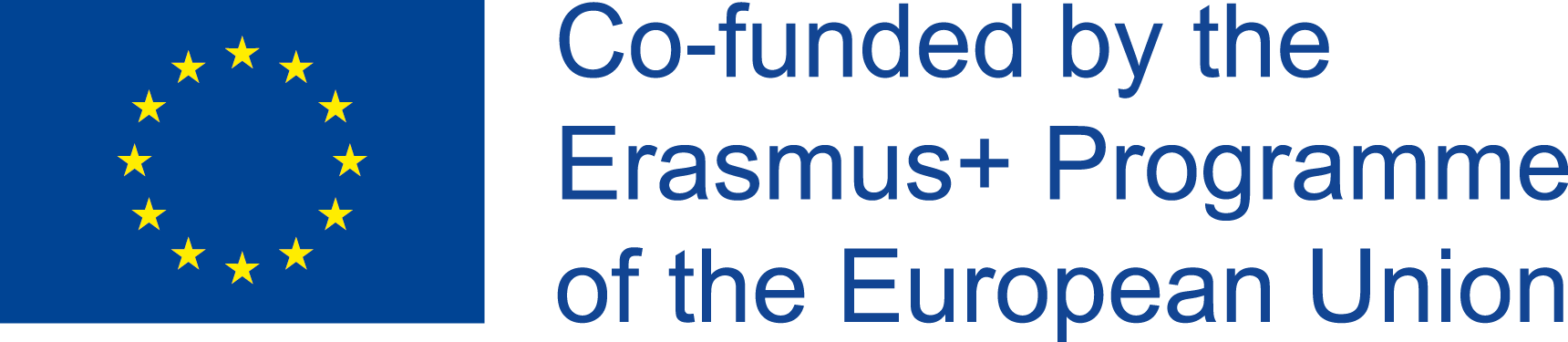 UNIDAD 5. MOTIVANDO A LAS PERSONAS
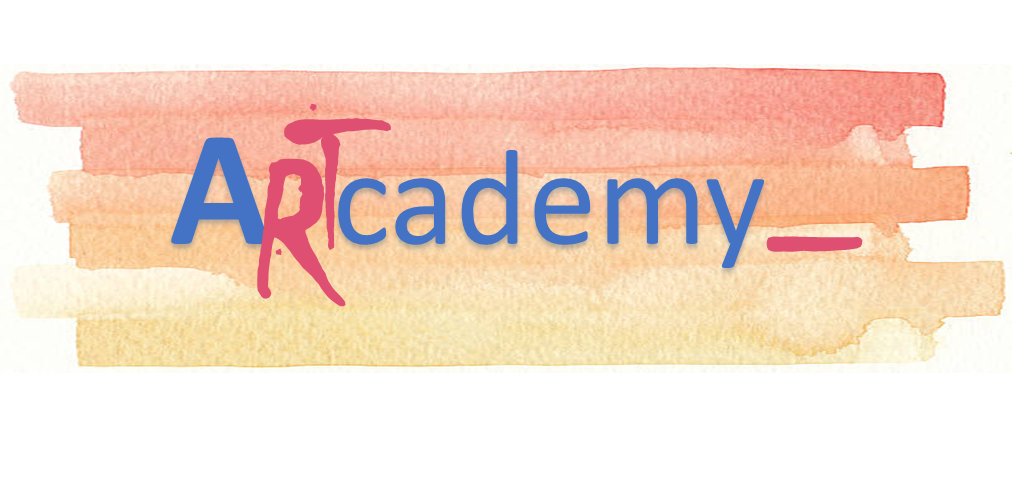 Este proyecto ha sido financiado con el apoyo de la Comisión Europea. Esta publicación refleja únicamente las opiniones del autor, y la Comisión no puede ser considerada responsable de cualquier uso que pueda hacerse de la información contenida en ella.
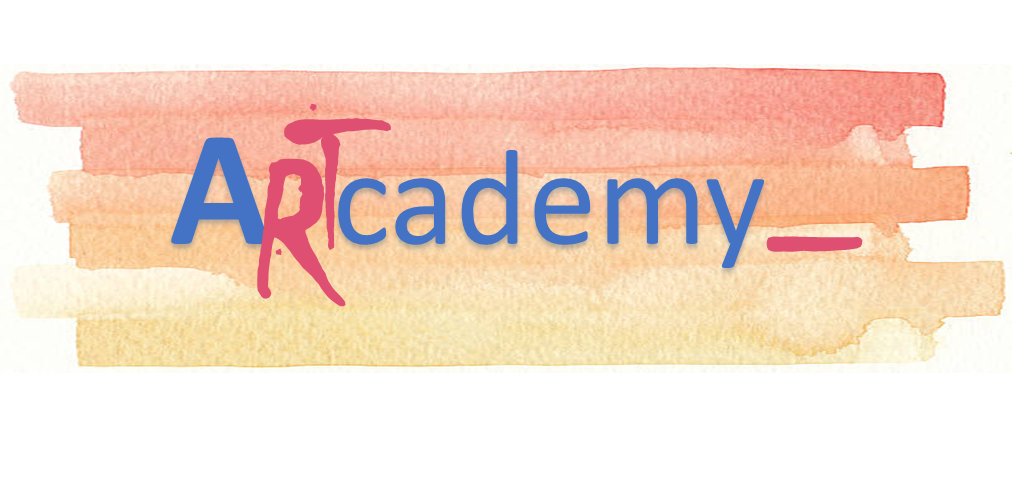 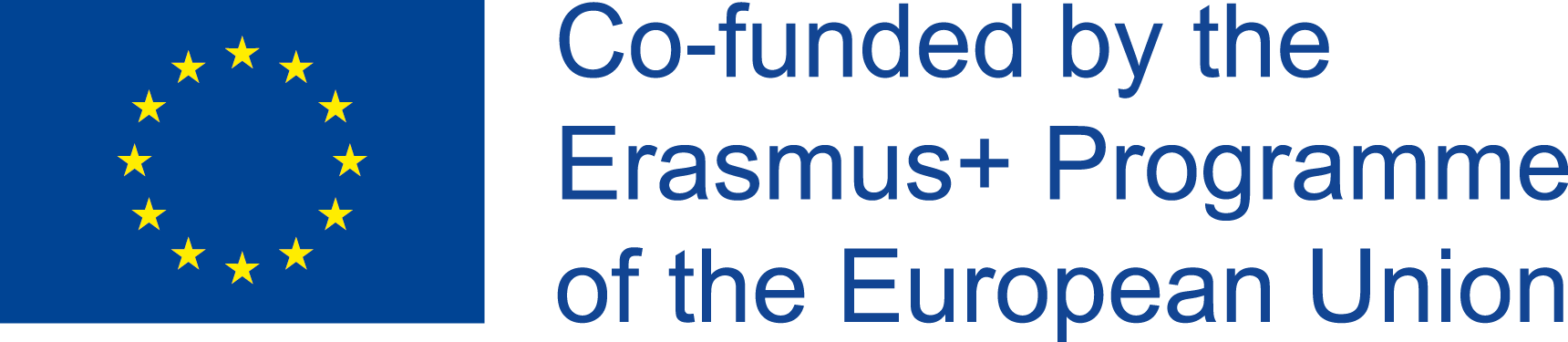 Unidad 5. Motivando a las personas
¿Qué es la motivación?
La motivación de los empleados se define como las fuerzas psicológicas que determinan la dirección del comportamiento de una persona en un equipo u organización. La motivación del empleado describe cuán comprometido es este con su trabajo, cómo de comprometido se siente con los objetivos de la compañía y de empoderado en su trabajo diario.

¿Por qué es importante? 
Los trabajadores motivados están más satisfechos y felices en el trabajo, se mantienen enfocados y trabajan de manera más efectiva para alcanzar las metas y obtener las recompensas que buscan. Los empleados motivados pueden ayudar a aumentar la calidad del trabajo y la productividad, así como a reducir los costes.
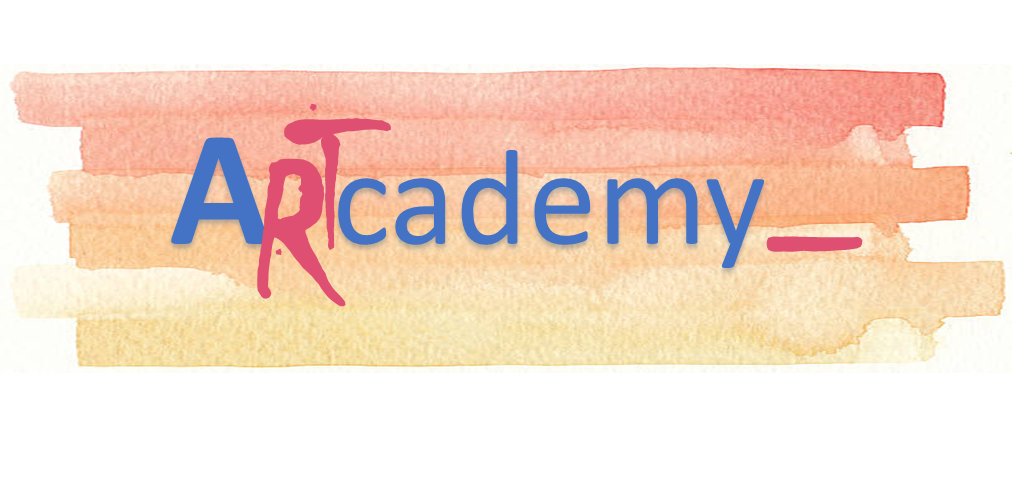 Este proyecto ha sido financiado con el apoyo de la Comisión Europea. Esta publicación refleja únicamente las opiniones del autor, y la Comisión no puede ser considerada responsable de cualquier uso que pueda hacerse de la información contenida en ella.
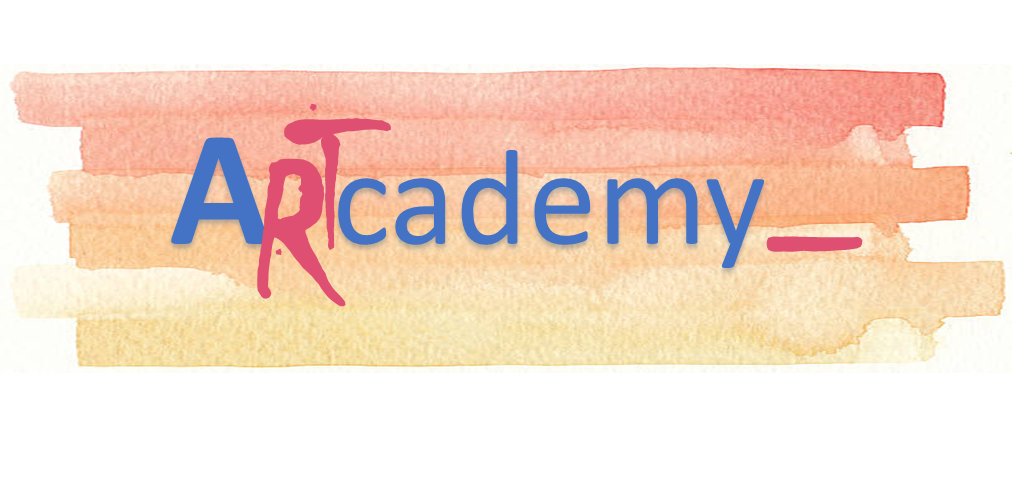 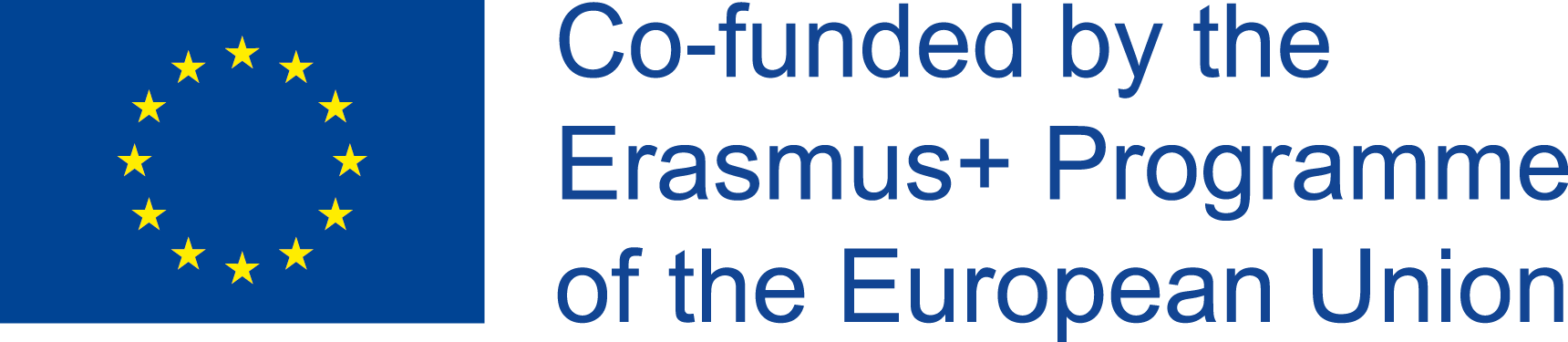 Unidad 5. Motivando a las personas
Teoría de la evaluación cognitiva
La motivación laboral puede ser extrínseca o intrínseca, lo que significa que los factores motivadores de un empleado pueden provenir de fuentes internas o externas.
Motivaciones intrínsecas - logro, responsabilidad y competencia, motivaciones que provienen del desempeño real de la tarea o trabajo: el interés intrínseco del trabajo.
Motivaciones extrínsecas -  incentivo económico, promoción, retroalimentación, condiciones de trabajo. Se trata de cosas que provienen del entorno de una persona, controladas por otros.
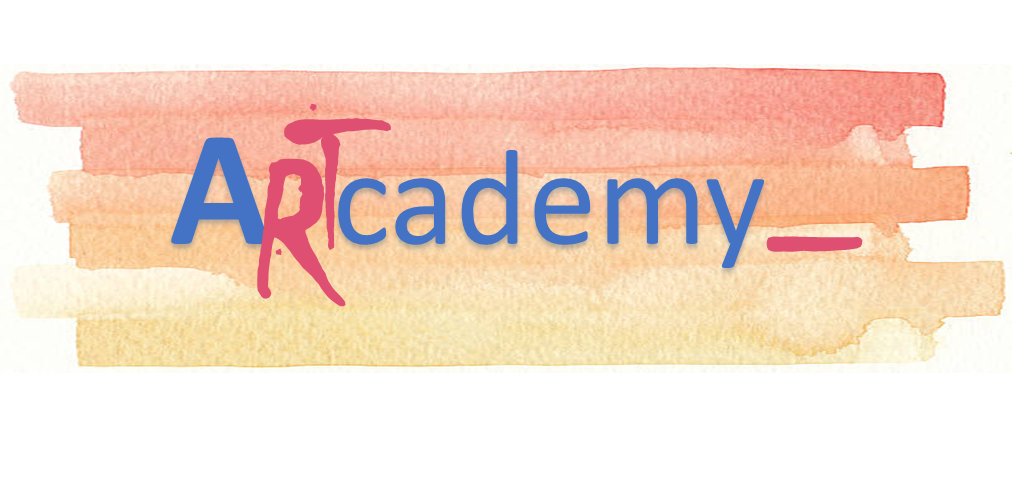 Este proyecto ha sido financiado con el apoyo de la Comisión Europea. Esta publicación refleja únicamente las opiniones del autor, y la Comisión no puede ser considerada responsable de cualquier uso que pueda hacerse de la información contenida en ella.
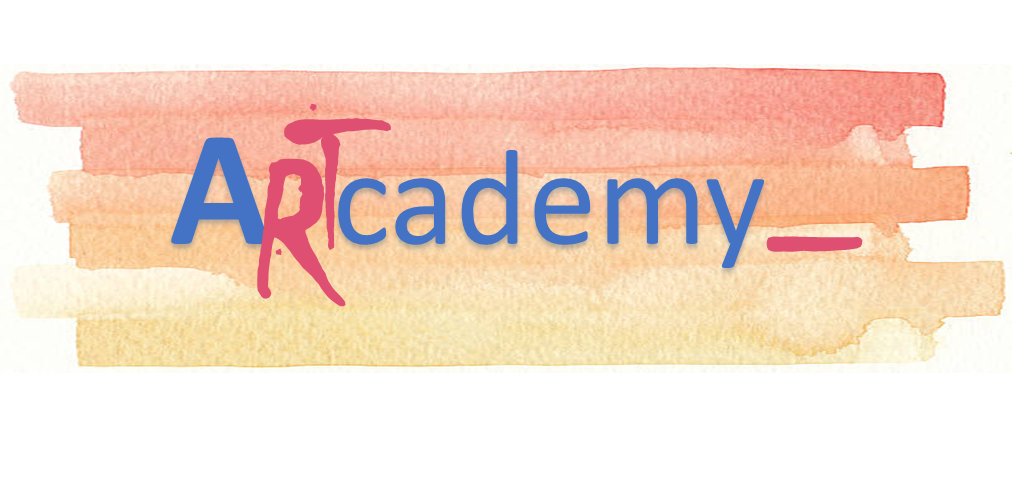 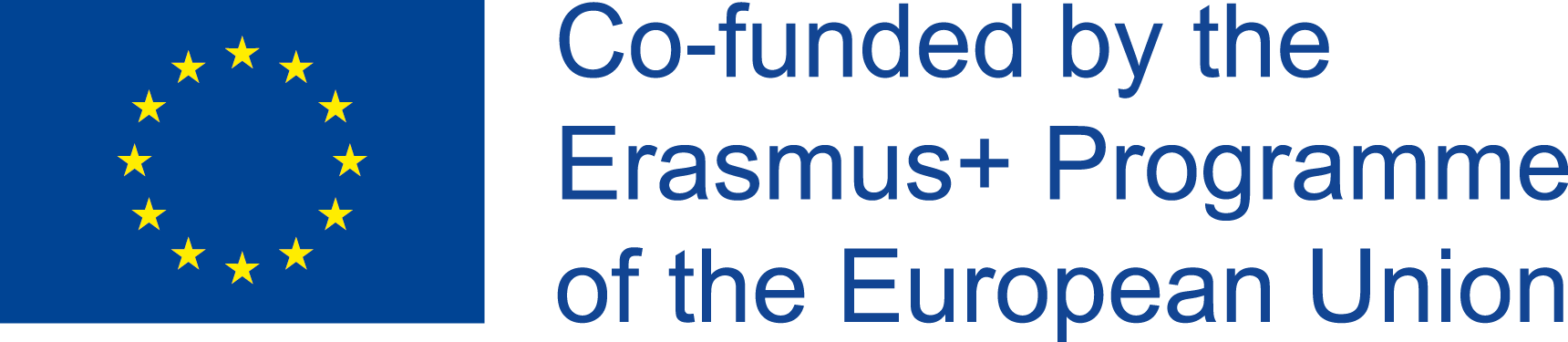 Unidad 5. Motivando a las personas
Jerarquía de necesidades de Maslow
¿Qué espera la gente?
Como líder, puedes ayudarles a encontrar lo que están buscando
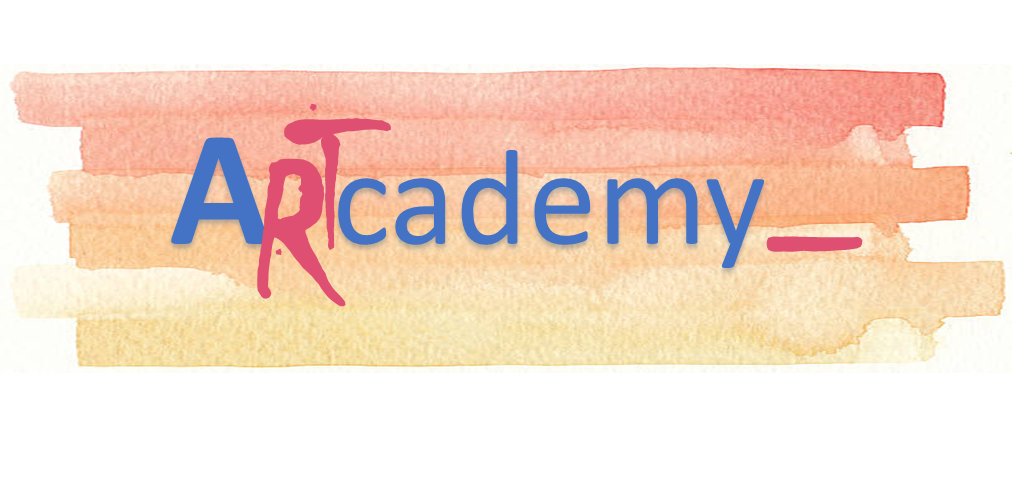 Este proyecto ha sido financiado con el apoyo de la Comisión Europea. Esta publicación refleja únicamente las opiniones del autor, y la Comisión no puede ser considerada responsable de cualquier uso que pueda hacerse de la información contenida en ella.
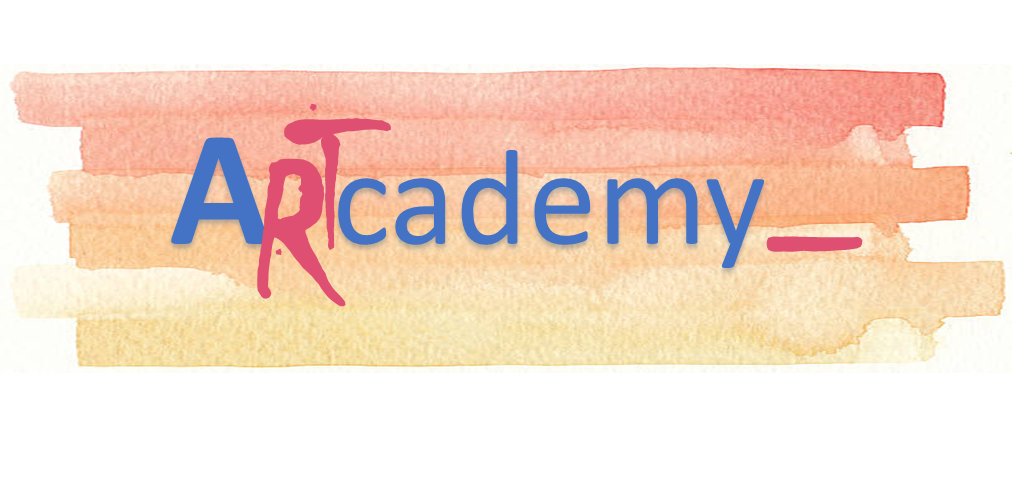 ¿Cómo motivar a las personas?
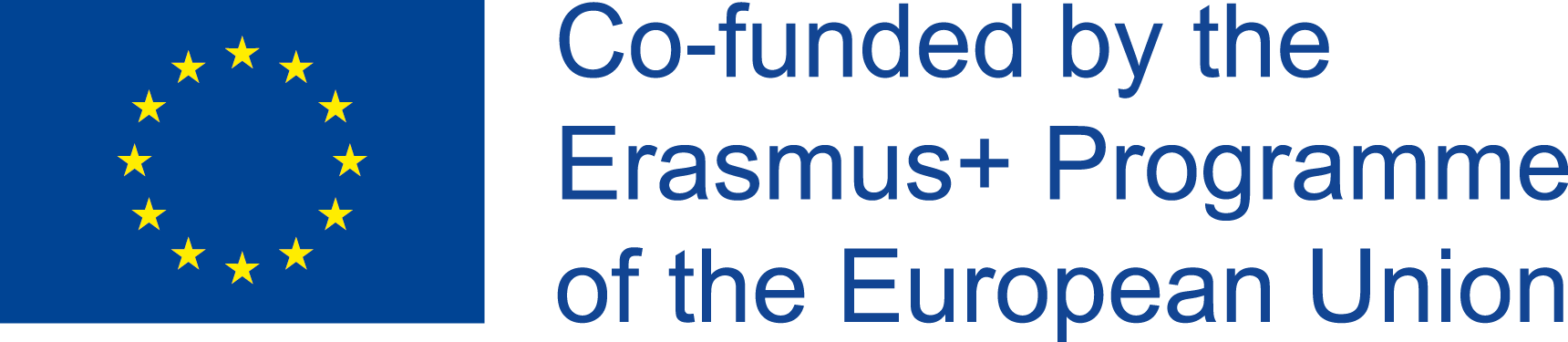 Unidad 5. Motivando a las personas
Usa cumplidos
Descubre qué motiva a la gente
Las formas de elogiar están limitadas solo por tu imaginación
Agradece los resultados logrados de manera amistosa
Identifica los logros especiales y felicítalos, mejor en público.
Escucha a tu equipo
¡Deja que tu equipo sepa que sus puntos de vista y opiniones son importantes para ti!
¡Establece objetivos inteligentes!

Específico: sé específico, ¿qué es lo que quieres lograr?
Medible: debe poder realizar un seguimiento del progreso y medir el resultado del objetivo
Acordado: el objetivo debe acordarse con el equipo o los clientes (generalmente las partes interesadas)
Realista: no establezcas objetivos no realistas y desmotivadores
Orientado en el tiempo: especifica la estimación de los tiempos para alcanzar el objetivo
Ético: en tiempos donde prima la responsabilidad social corporativa, este es un tema importante. Los empleados (sobre todo los más jóvenes), son muy sensibles en este asunto.
Registrado: escribe tus objetivos
¿Más consejos?
Compartir información
Ofrecer información
Informar sobre los resultados
Dar retroalimentación (feedback) o cumplidos
Escuchar consejos y sugerencias
Involucrar al equipo en la toma de decisiones
Integrar el equipo y recompensar la cooperación
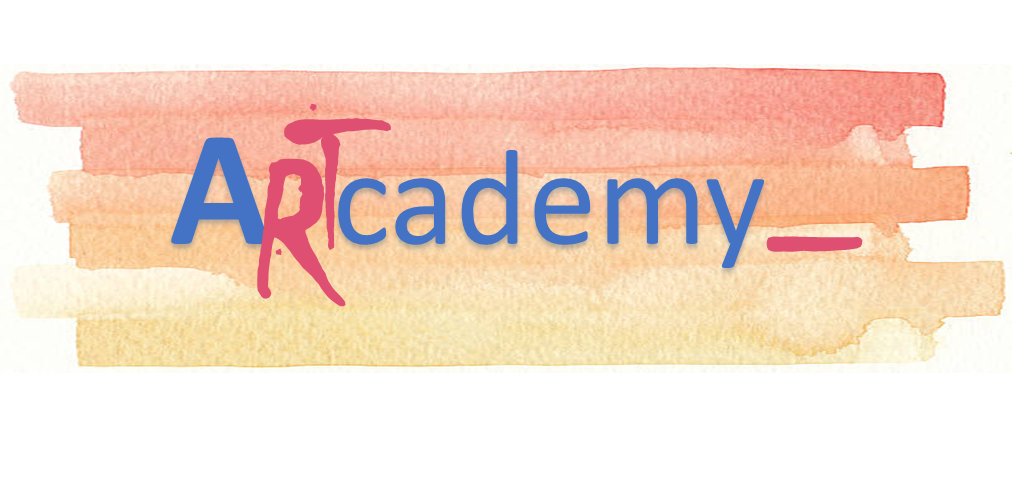 Este proyecto ha sido financiado con el apoyo de la Comisión Europea. Esta publicación refleja únicamente las opiniones del autor, y la Comisión no puede ser considerada responsable de cualquier uso que pueda hacerse de la información contenida en ella.
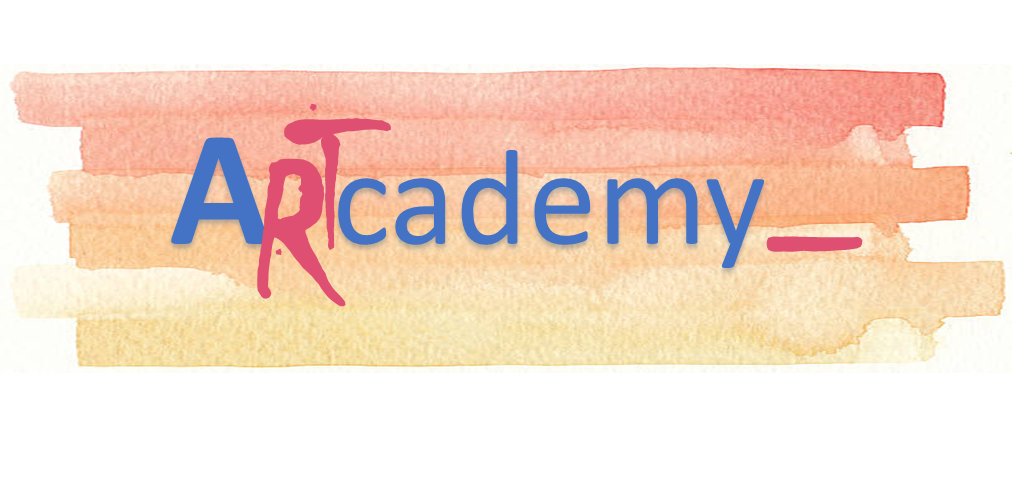 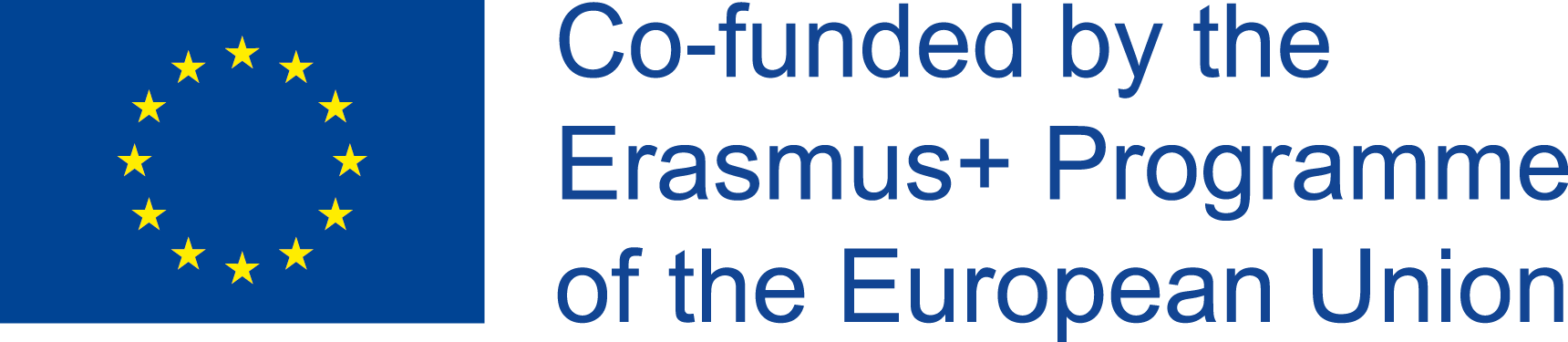 !GRACIAS!